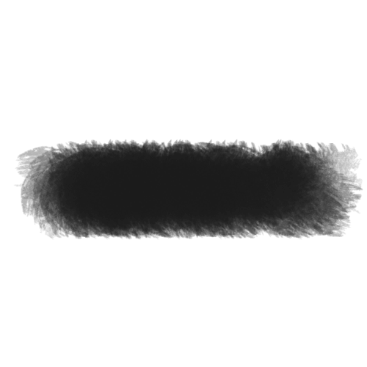 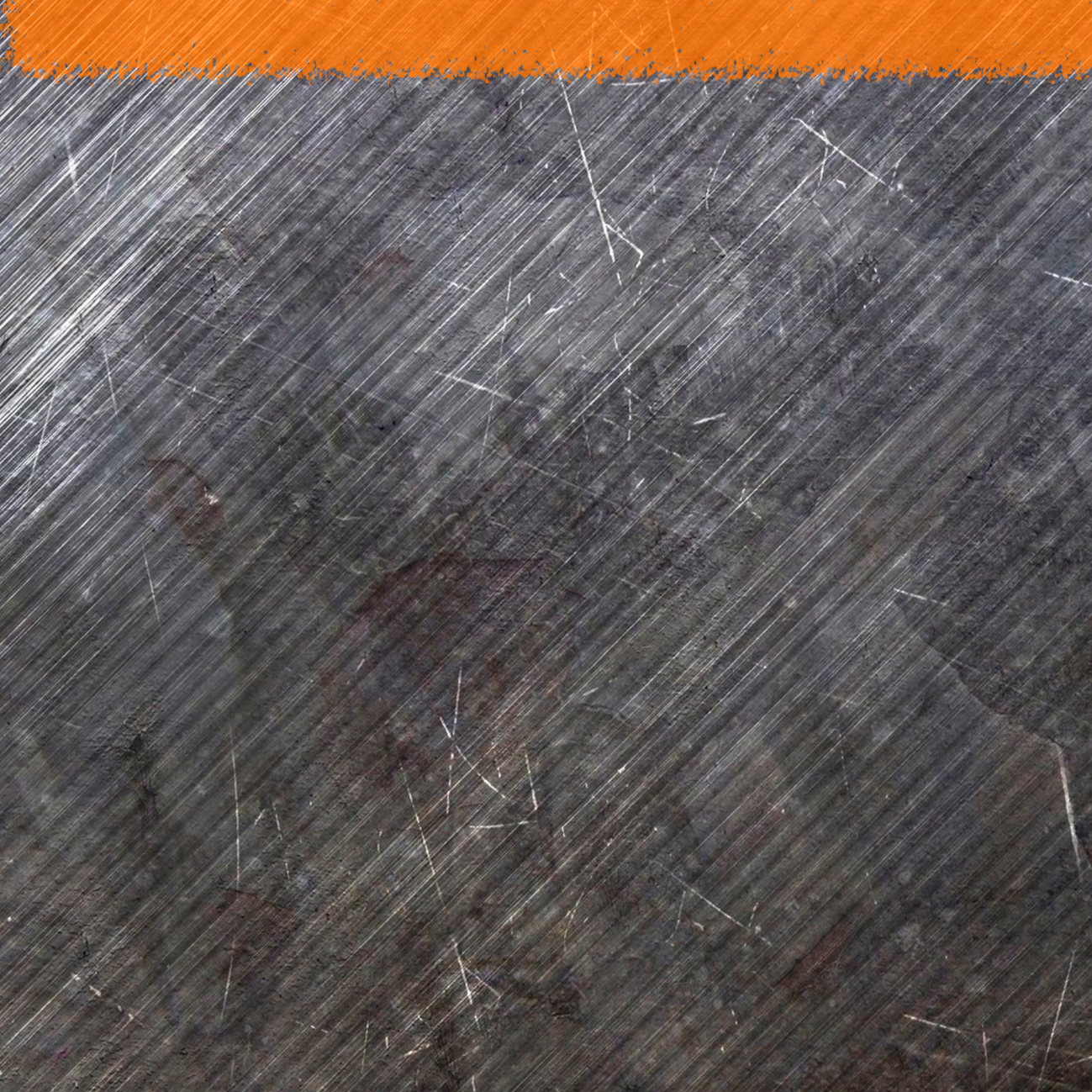 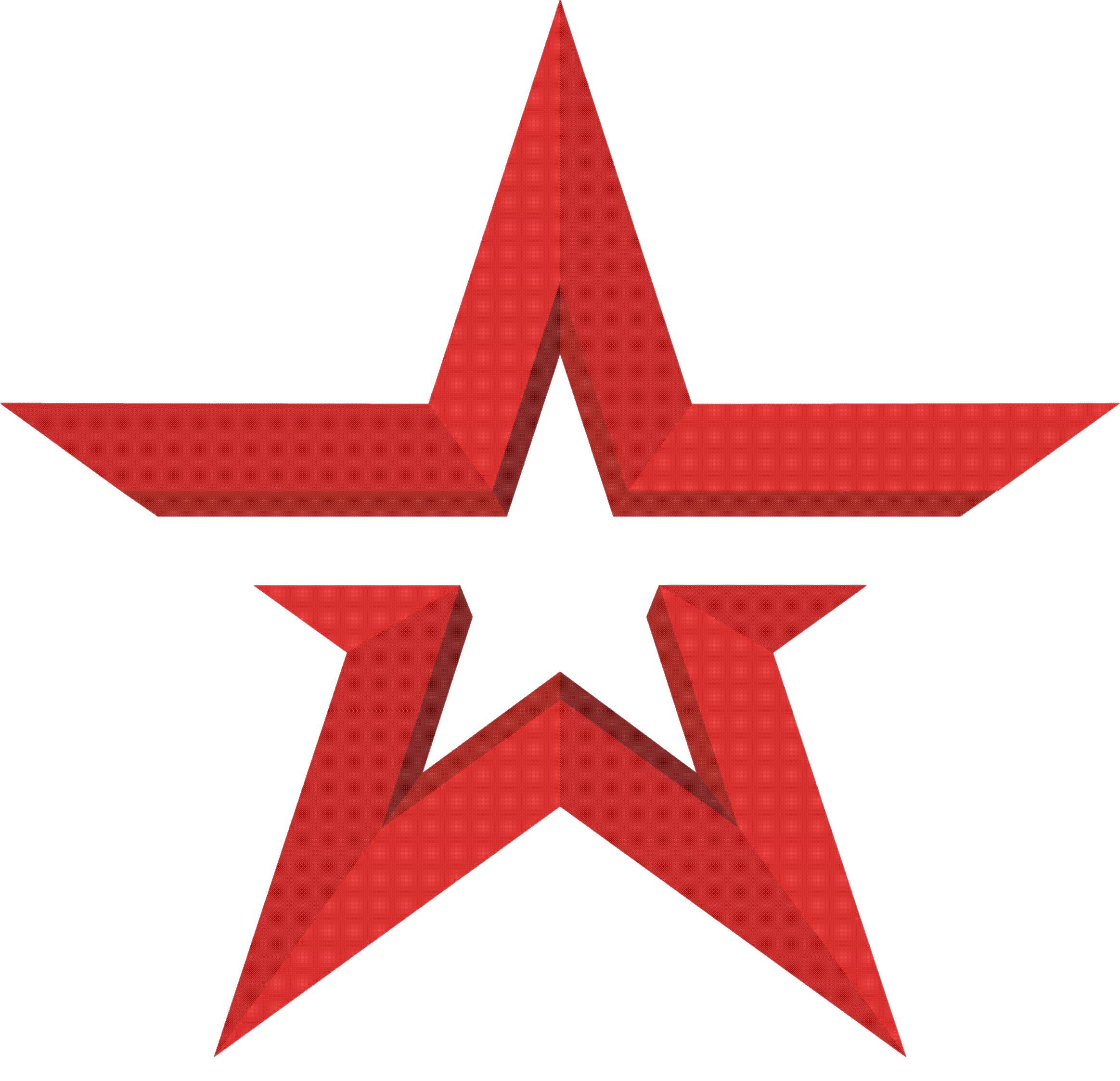 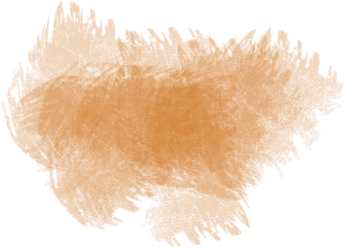 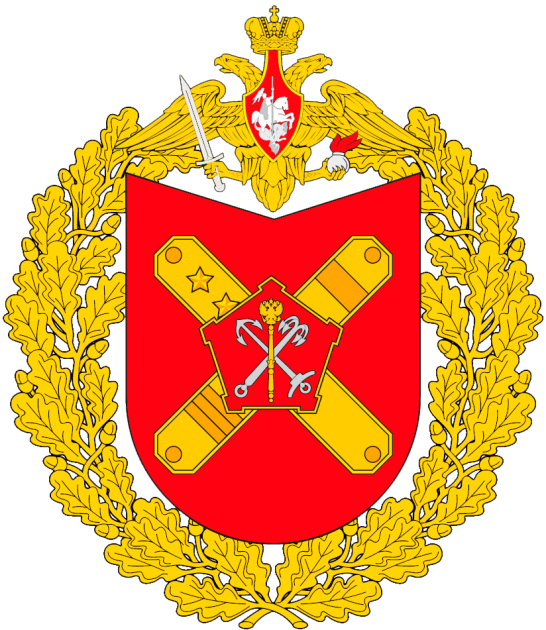 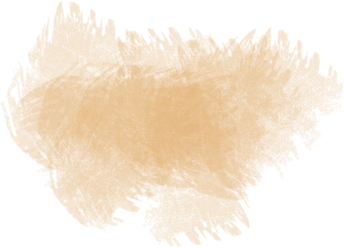 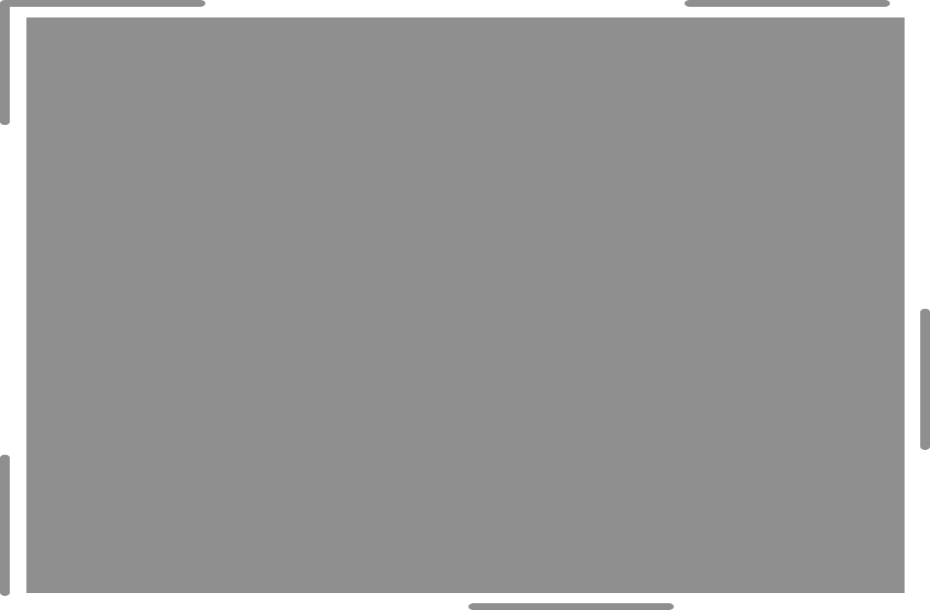 СОЦИАЛЬНЫЕ  ГАРАНТИИ ВОЕННОСЛУЖАЩИХ   ПРИНИМАЮЩИХ   УЧАСТИЕ 
 В  СПЕЦИАЛЬНОЙ  ВОЕННОЙ  ОПЕРАЦИИ
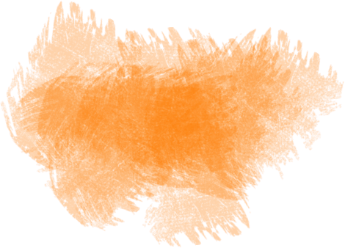 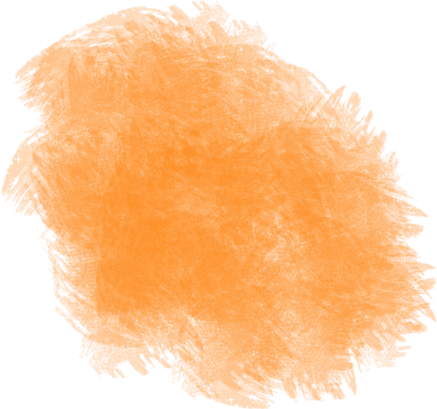 Цели и задачи специальной военной операции
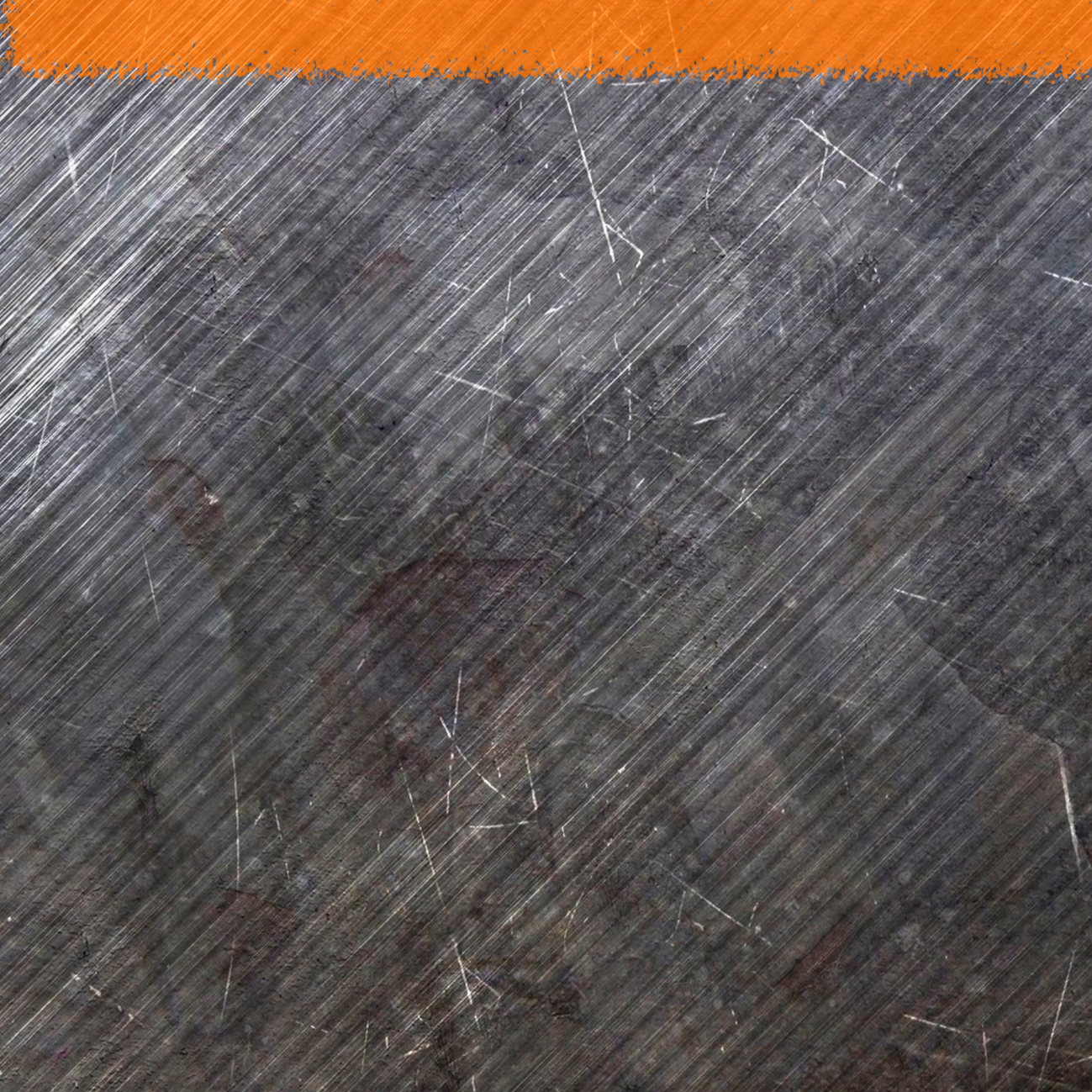 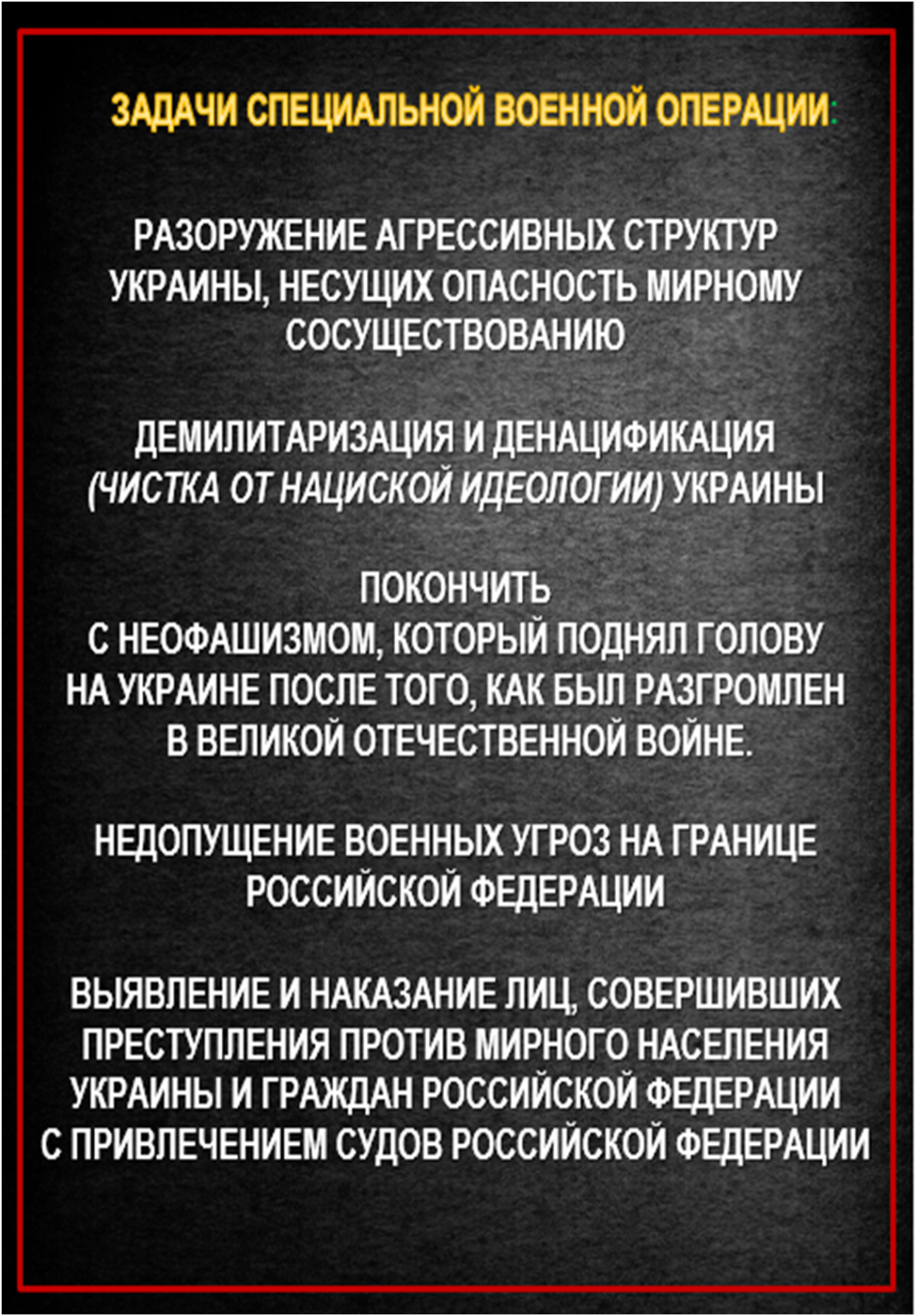 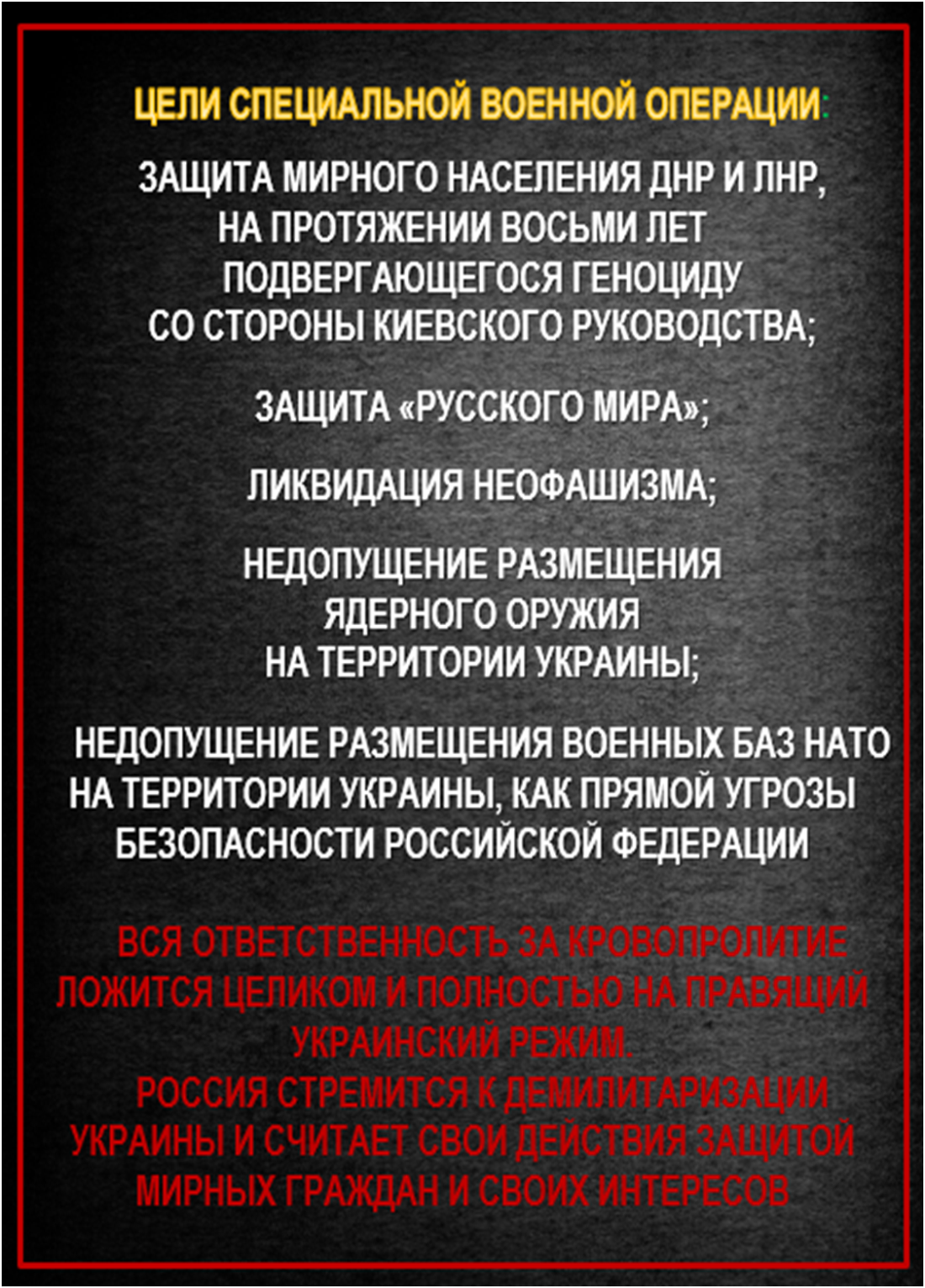 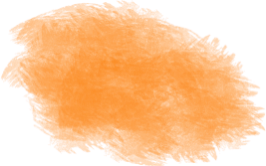 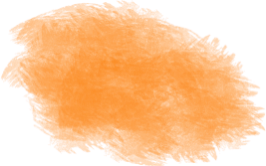 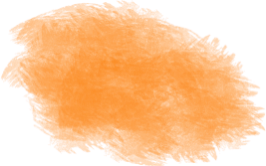 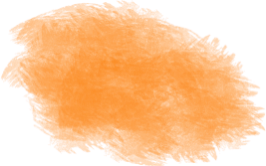 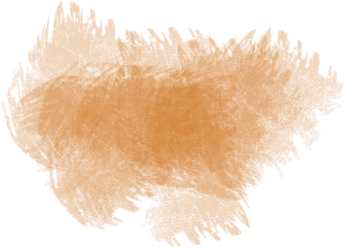 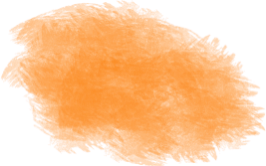 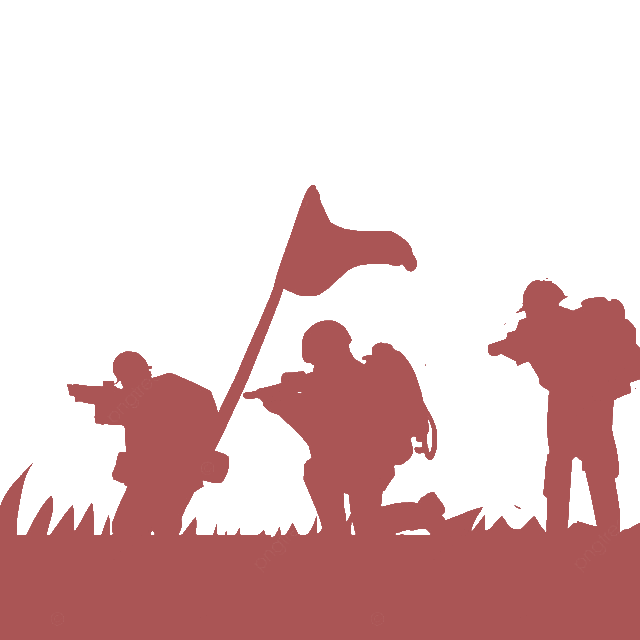 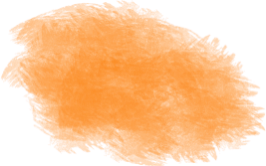 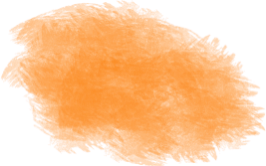 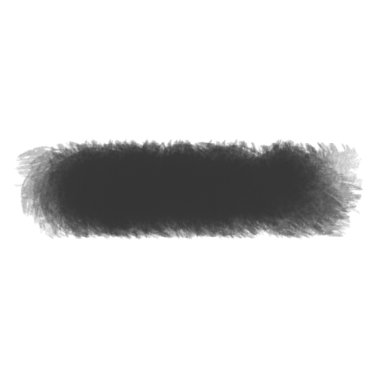 СРОКИ  ЗАКЛЮЧЕНИЯ  КОНТРАКТА
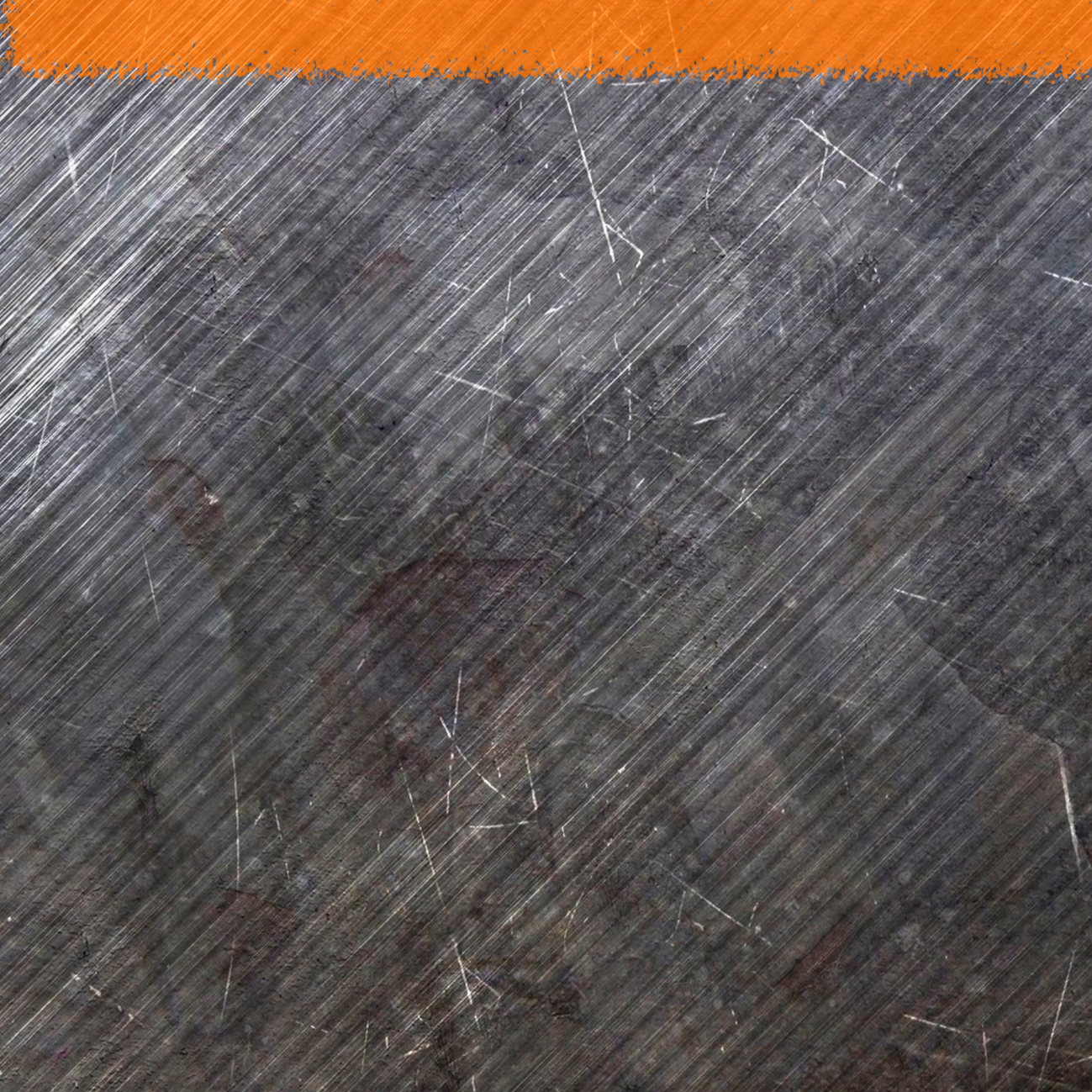 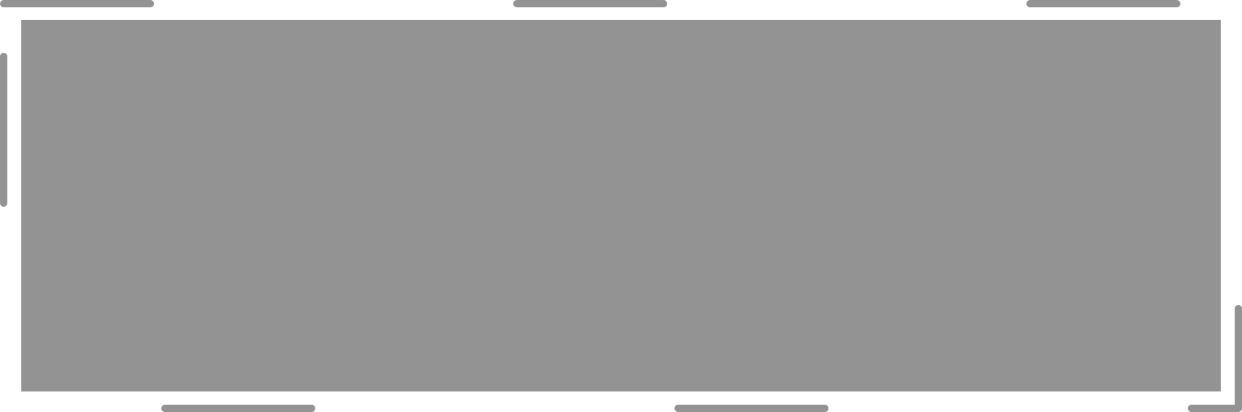 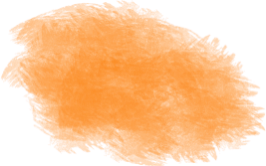 В СООТВЕТСТВИИ С ФЕДЕРАЛЬНЫМ ЗАКОНОМ  № 53-ФЗ  1998 Г.
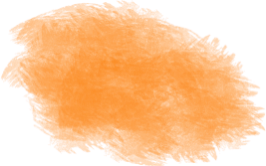 На военную службу по контракту могут поступать граждане старше 18 лет 
и годные по состоянию здоровья
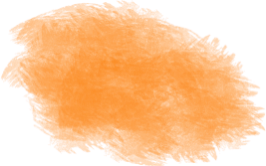 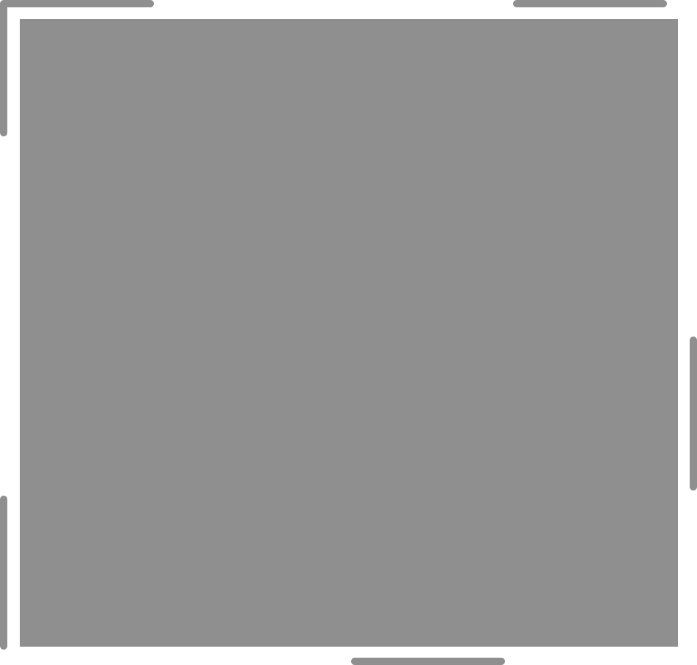 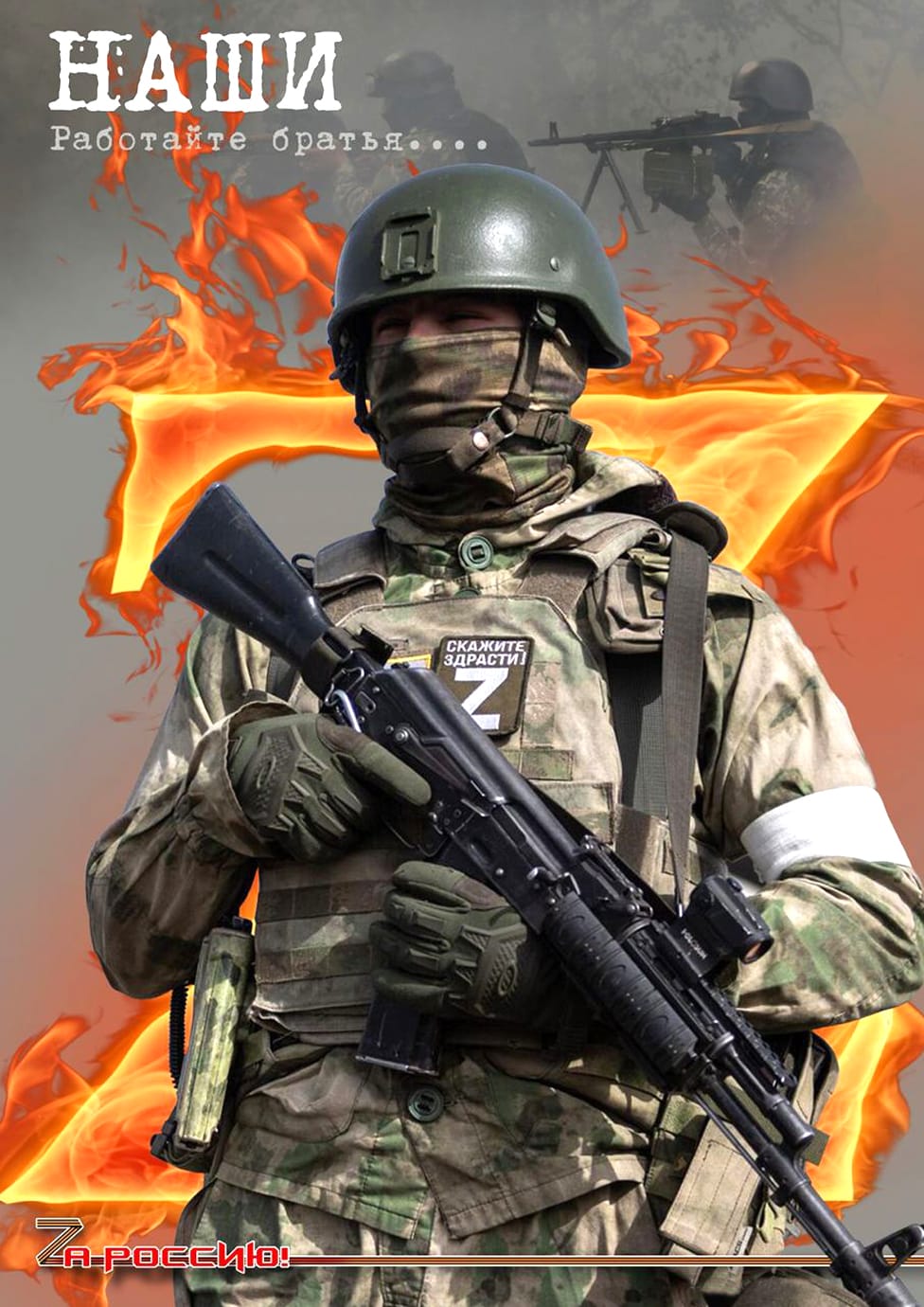 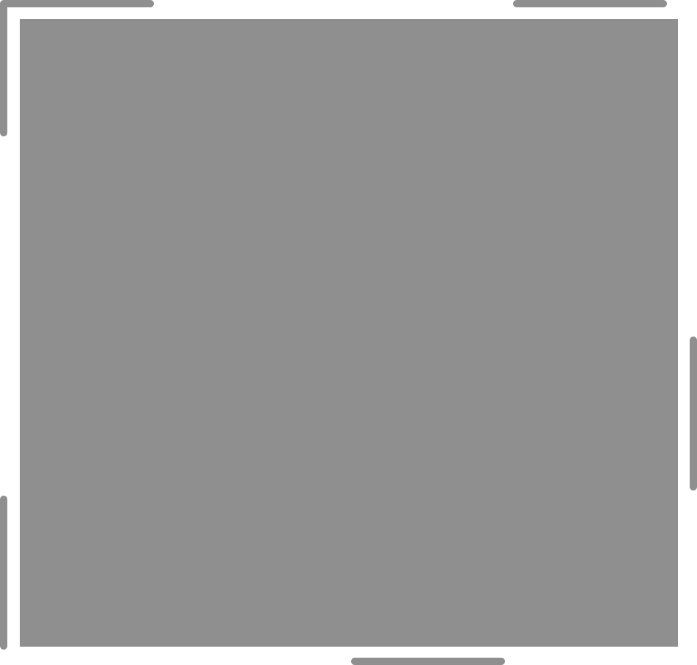 ГРАЖДАНЕ В ВОЗРАСТЕ
 СТАРШЕ 50 ЛЕТ
ГРАЖДАНЕ 
В ВОЗРАСТЕ
 ДО 50 ЛЕТ
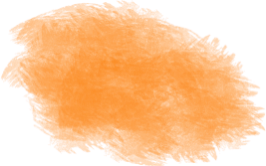 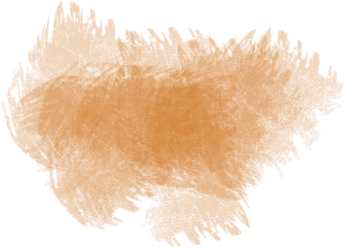 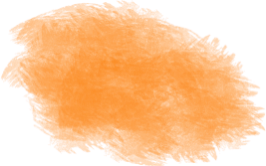 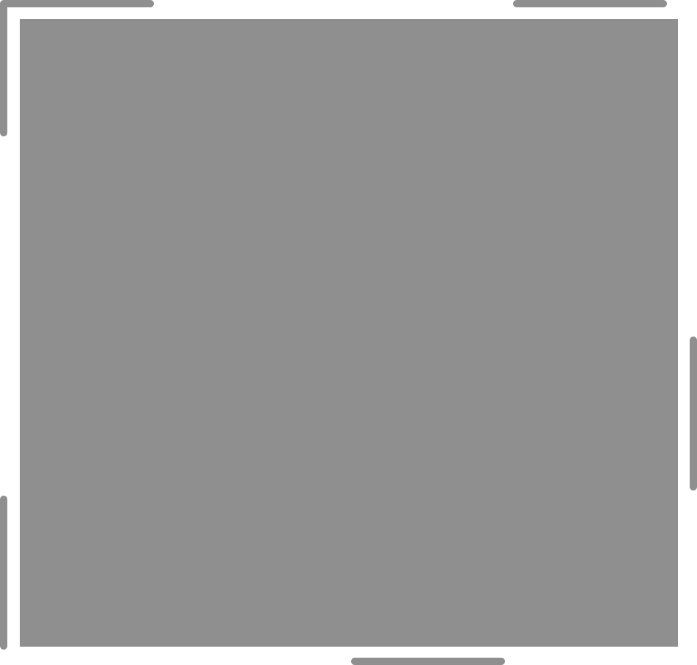 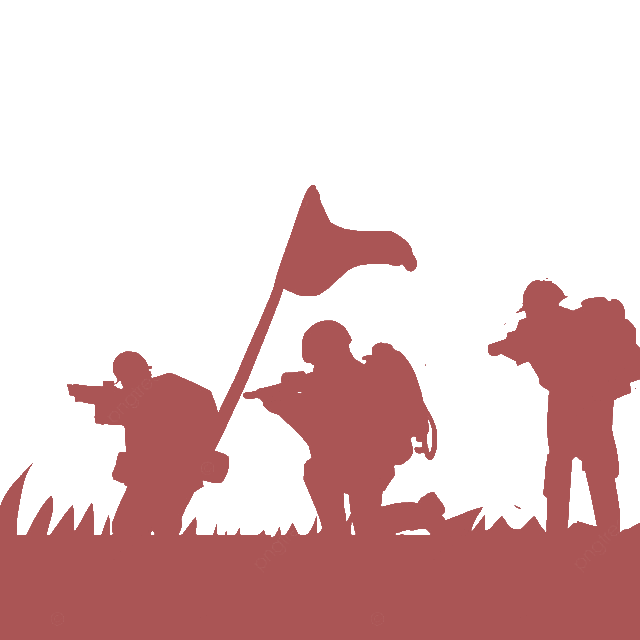 11  МЕСЯЦЕВ
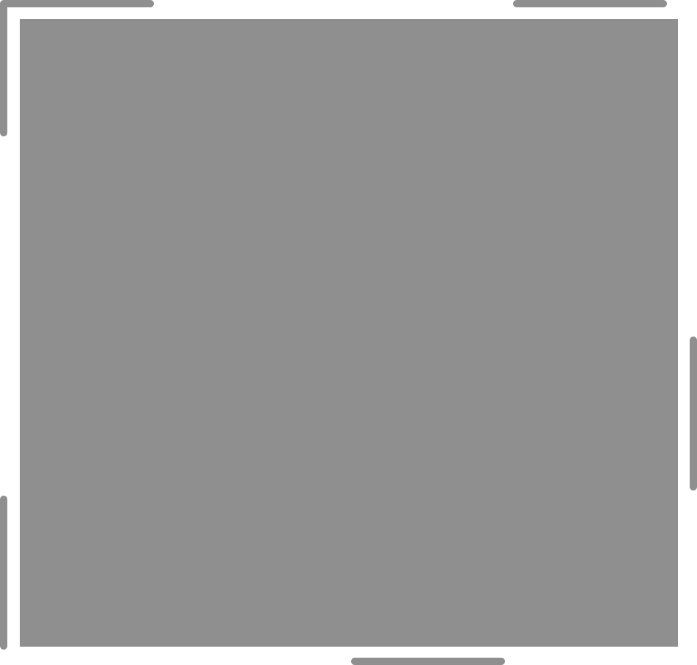 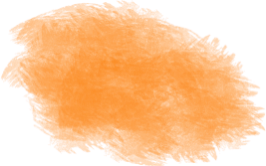 ПЕРВЫЙ  КОНТРАКТ – НА 2 ГОДА
11  МЕСЯЦЕВ
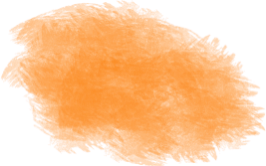 НОВЫЙ  КОНТРАКТ – НА 1 ГОД
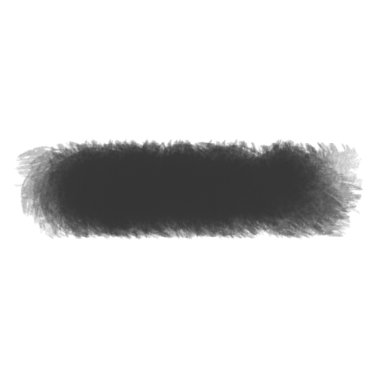 ДЕНЕЖНОЕ ДОВОЛЬСТВИЕ ДО УБЫТИЯ В РАЙОН СВО
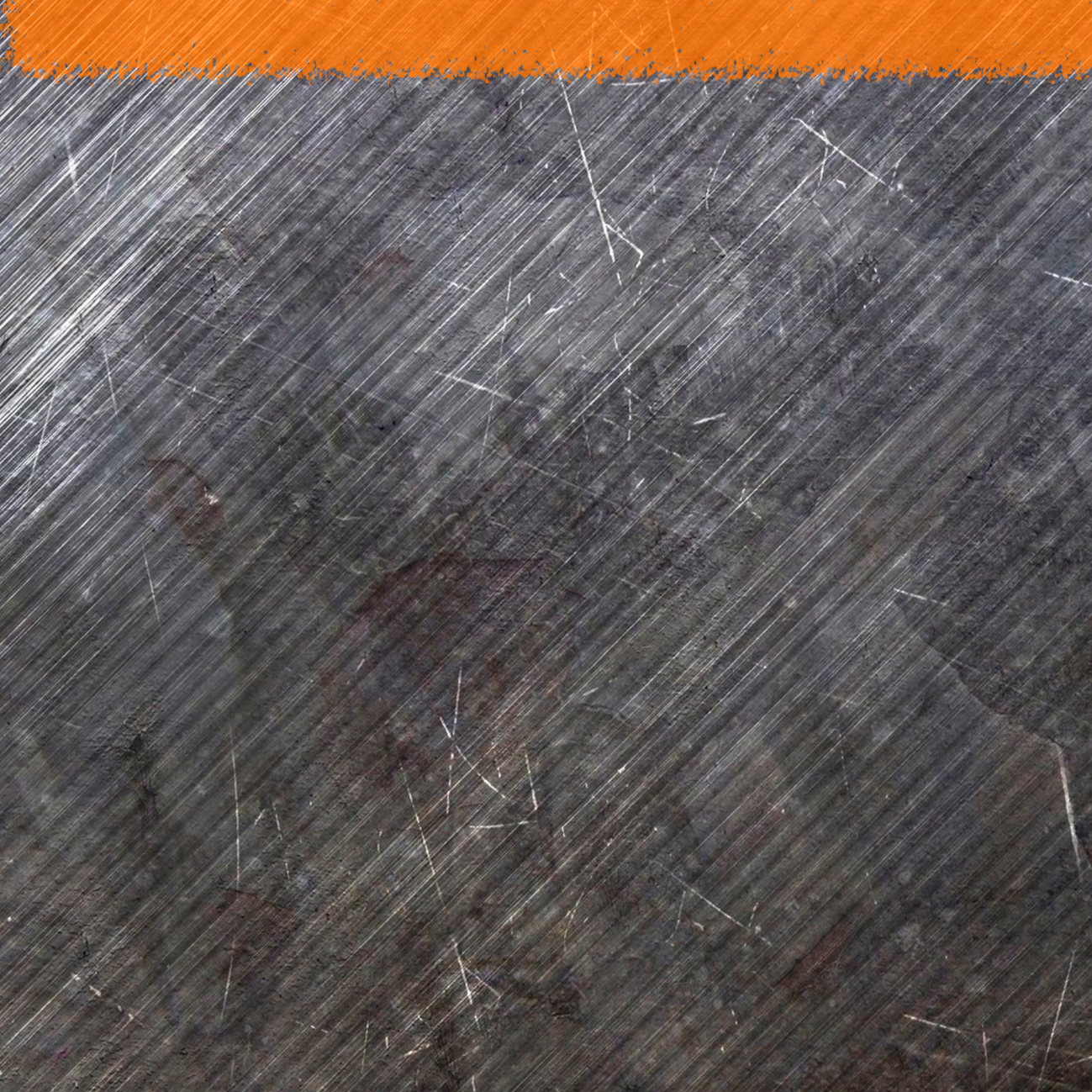 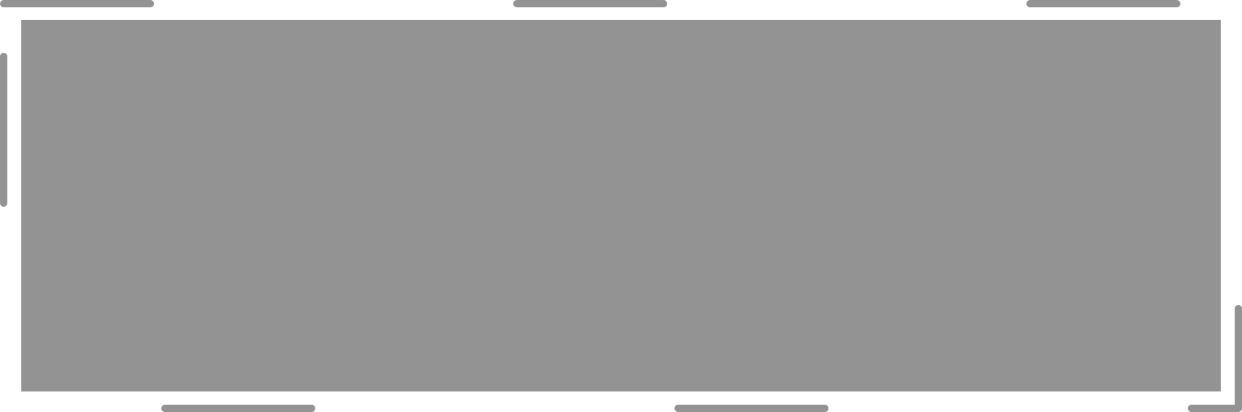 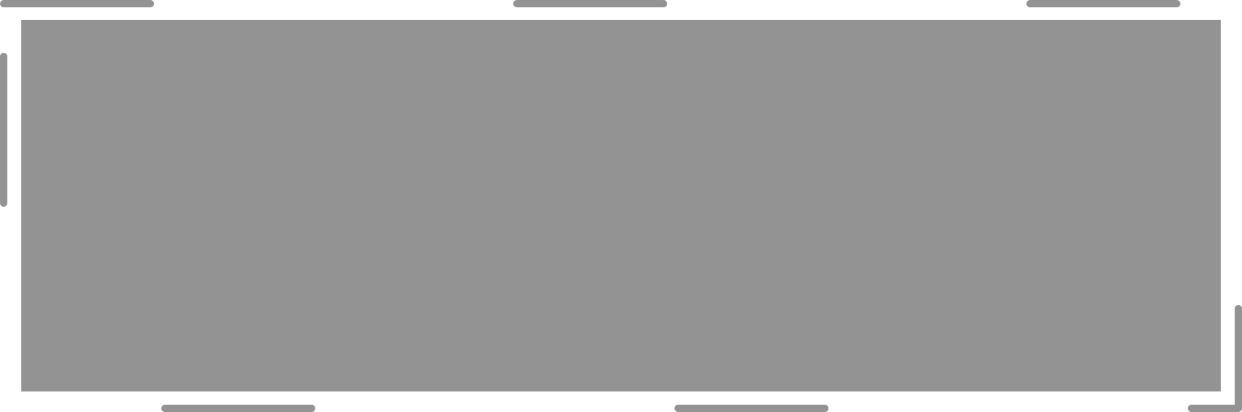 СРЕДНИЙ РАЗМЕР ДЕНЕЖНОГО ДОВОЛЬСТВИЯ
БАЗОВЫЕ 
         ВЫПЛАТЫ:
ОКЛАД ПО ВОИНСКОМУ ЗВАНИЮ

ОКЛАД ПО ВОИНСКОЙ ДОЛЖНОСТИ

ПРОЦЕНТНАЯ НАДБАВКА ЗА ВЫСЛУГУ ЛЕТ
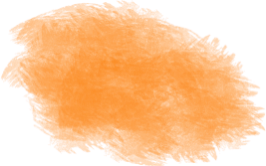 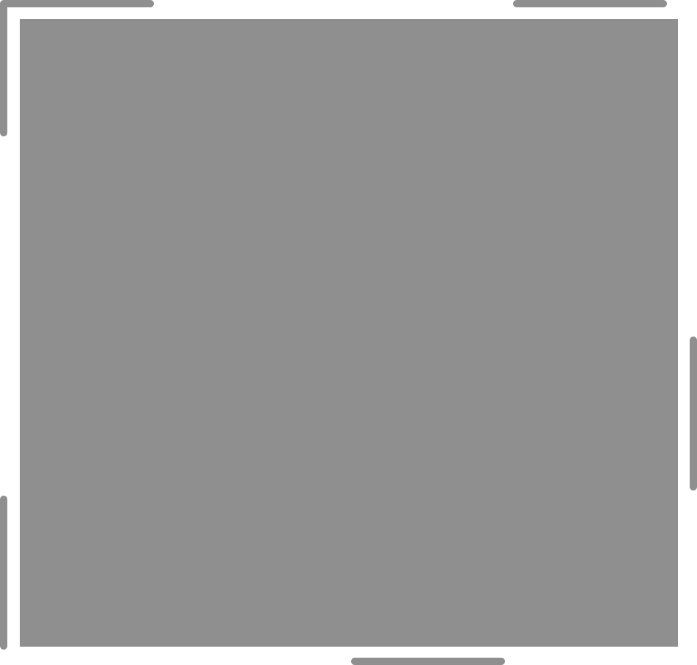 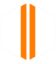 ОТ 41  ДО 51 
ТЫСЯЧИ РУБЛЕЙ
УРОВЕНЬ ДЕНЕЖНОГО ДОВОЛЬСТВИЯ
СОЛДАТ И СЕРЖАНТОВ
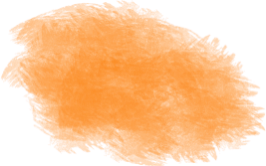 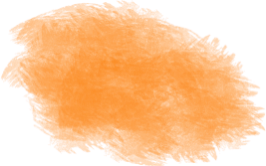 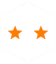 ОТ 51  ДО 71
ТЫСЯЧИ РУБЛЕЙ
УРОВЕНЬ ДЕНЕЖНОГО ДОВОЛЬСТВИЯ
ПРАПОРЩИКОВ
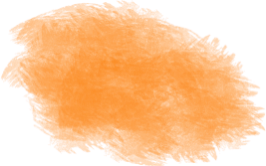 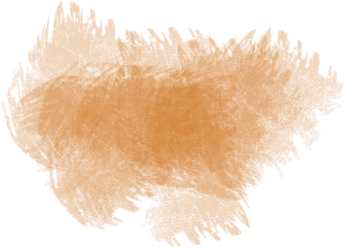 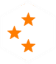 УРОВЕНЬ ДЕНЕЖНОГО ДОВОЛЬСТВИЯ
МЛАДШИХ ОФИЦЕРОВ
ОТ 71  ДО 80
ТЫСЯЧ РУБЛЕЙ
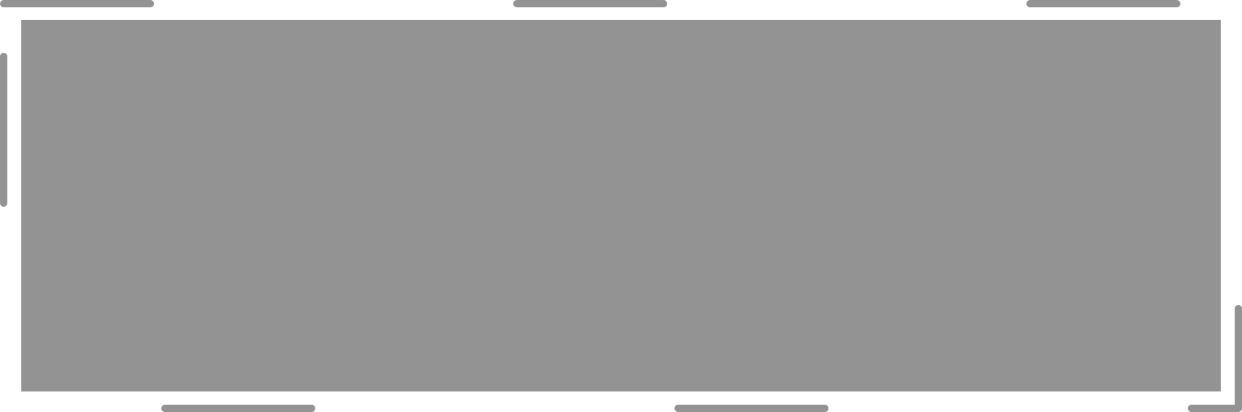 ЕЖЕМЕСЯЧНАЯ НАДБАВКА
ЗА ОСОБЫЕ ДОСТИЖЕНИЯ 
В СЛУЖБЕ 
 60 % 
К ОКЛАДУ ПО ВОИНСКОЙ ДОЛЖНОСТИ
( НАЧИСЛЯЕТСЯ ПО НЕСКОЛЬКИМ ОСНОВАНИЯМ, КОТОРЫЕ СУММИРУЮТСЯ И МОЖЕТ СОСТАВЛЯТЬ  БОЛЕЕ 100 %)
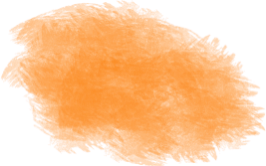 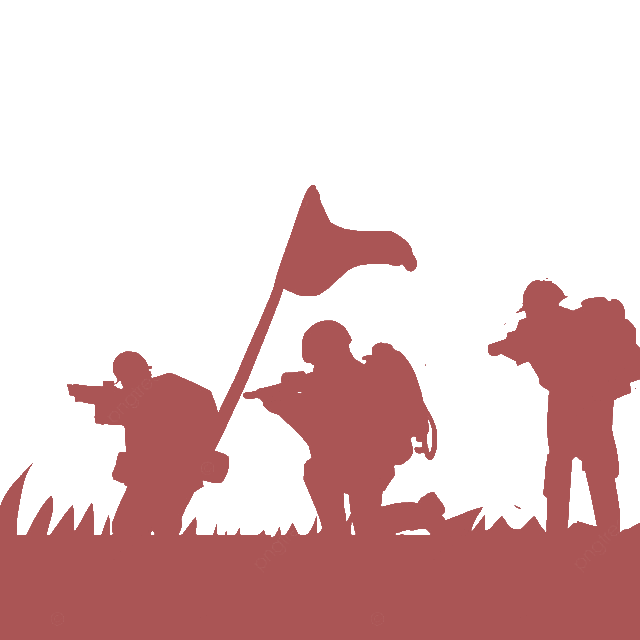 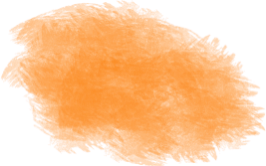 УРОВЕНЬ ДЕНЕЖНОГО ДОВОЛЬСТВИЯ
СТАРШИХ ОФИЦЕРОВ
ОТ 80  ДО 91
ТЫСЯЧИ РУБЛЕЙ
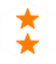 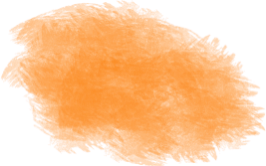 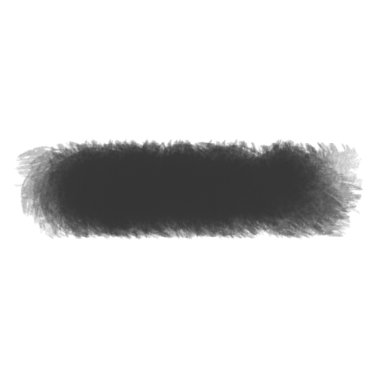 ДОПОЛНИТЕЛЬНЫЕ   ВЫПЛАТЫ
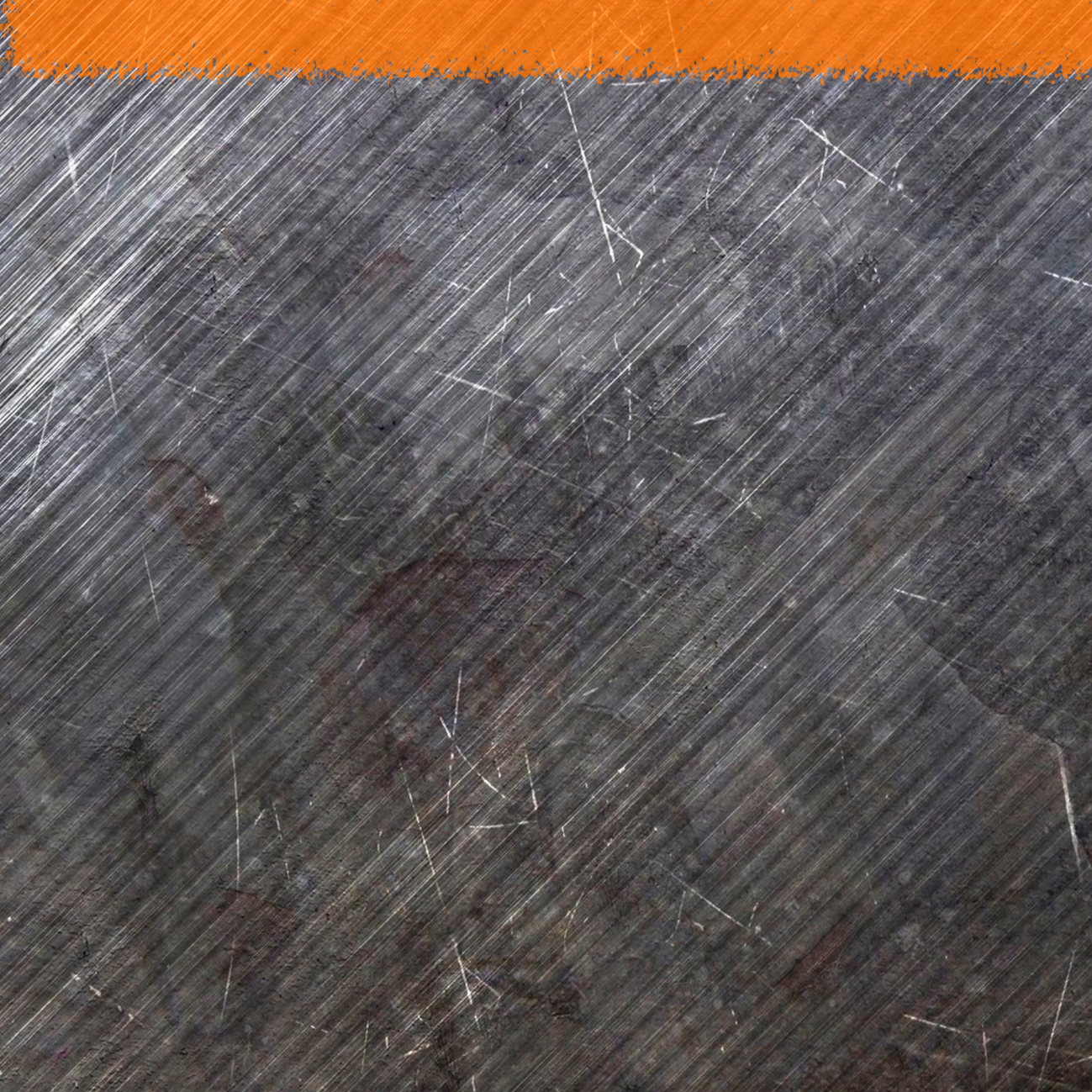 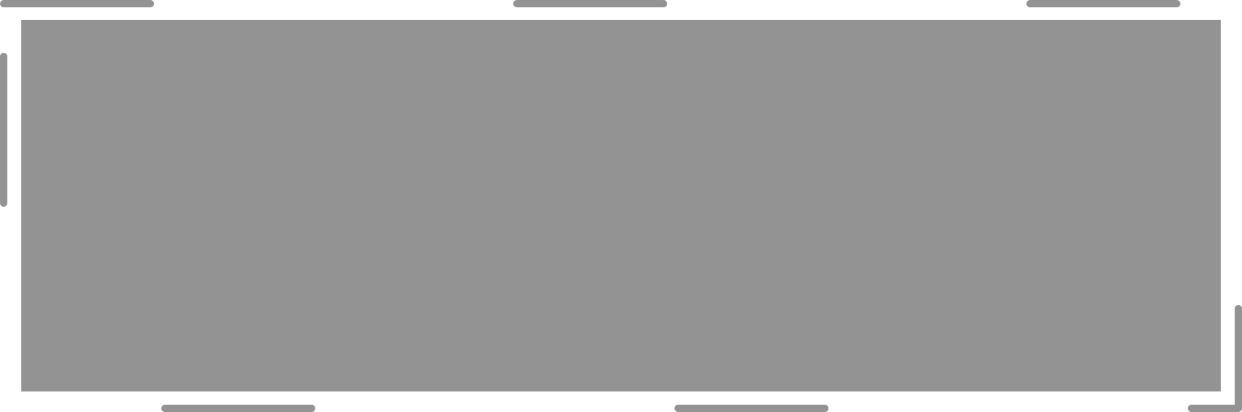 В СООТВЕТСТВИИ С УКАЗОМ ПРЕЗИДЕНТА РФ
 № 787 ОТ  02  НОЯБРЯ 2022 Г.
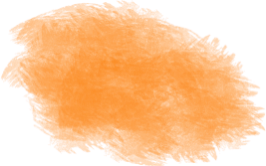 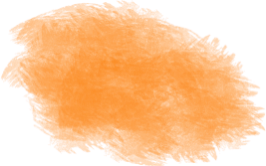 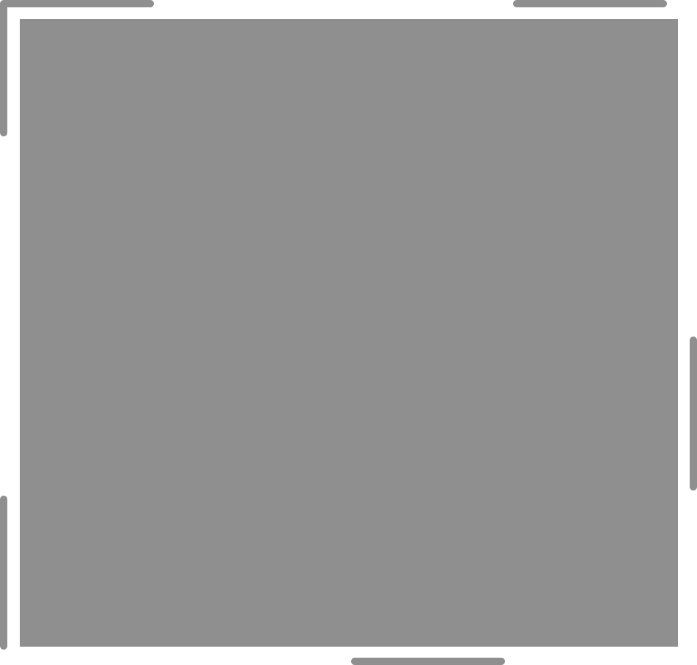 Установить гражданам Российской Федерации которые заключили в период проведения специальной военной операции контракт о прохождении военной службы в Вооруженных Силах Российской Федерации сроком на один год и более, единовременную выплату в размере
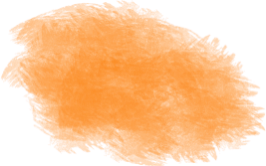 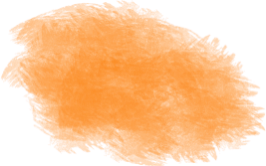 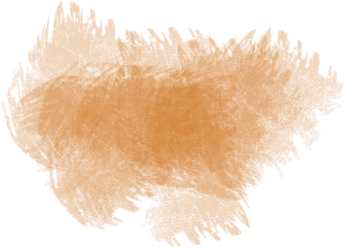 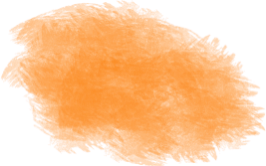 195
ТЫСЯЧ РУБЛЕЙ
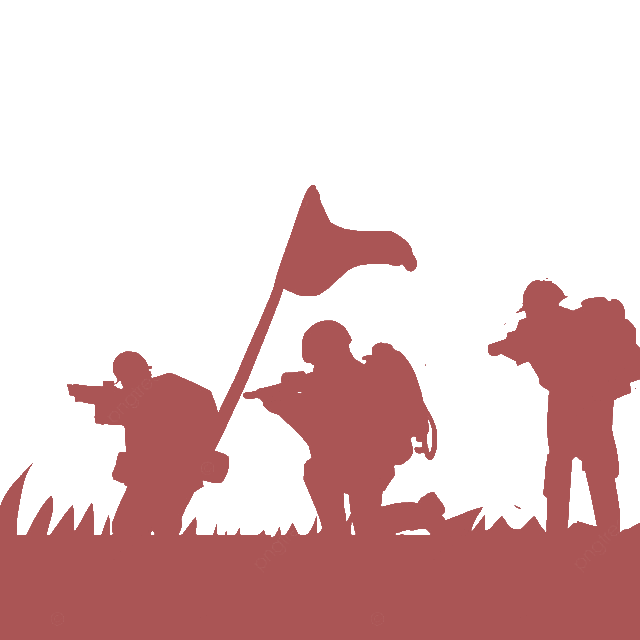 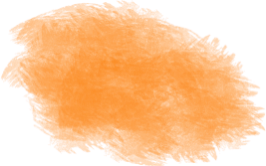 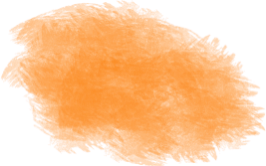 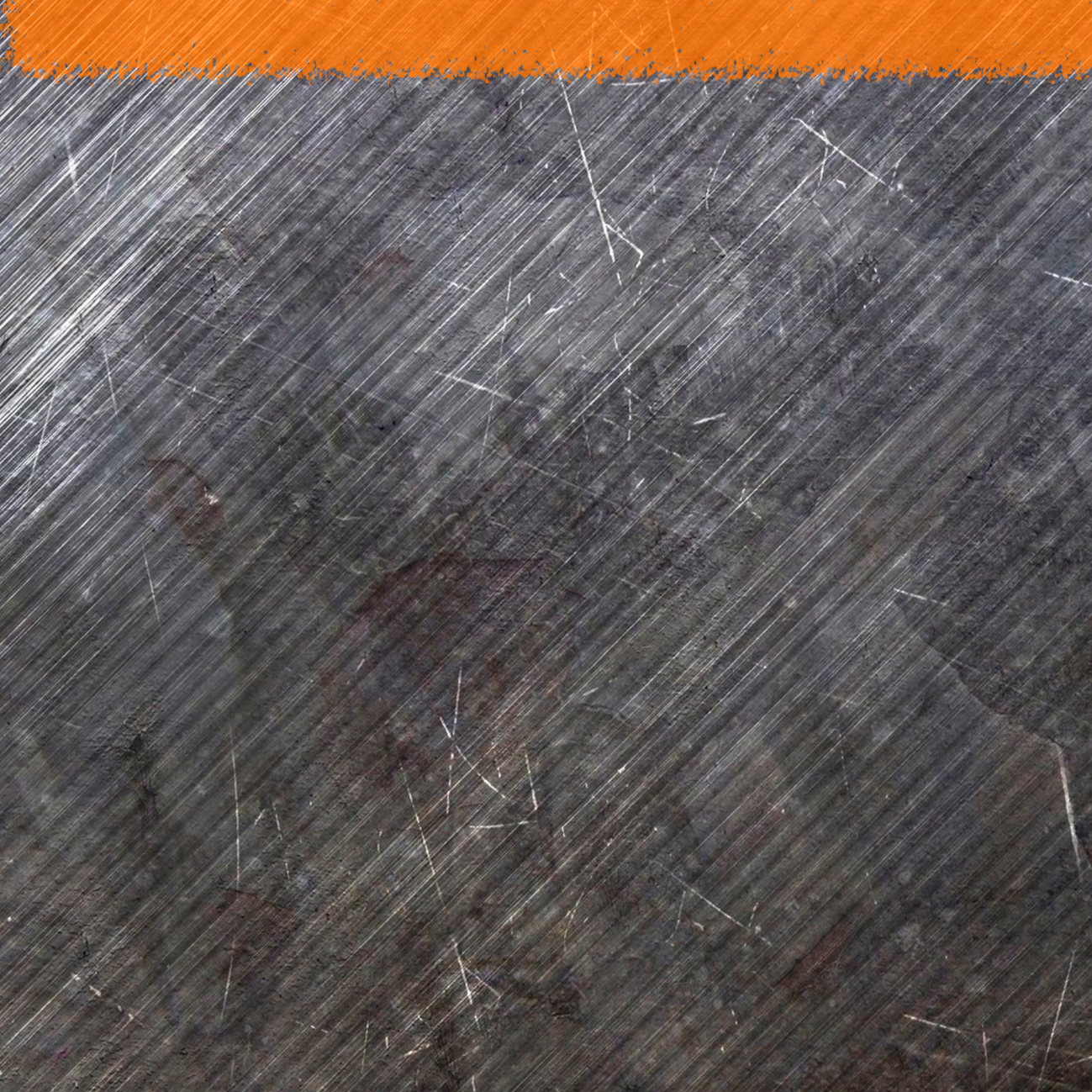 ДЕНЕЖНОЕ ДОВОЛЬСТВИЕ ВОЕННОСЛУЖАЩИХ В ЗОНЕ СВО
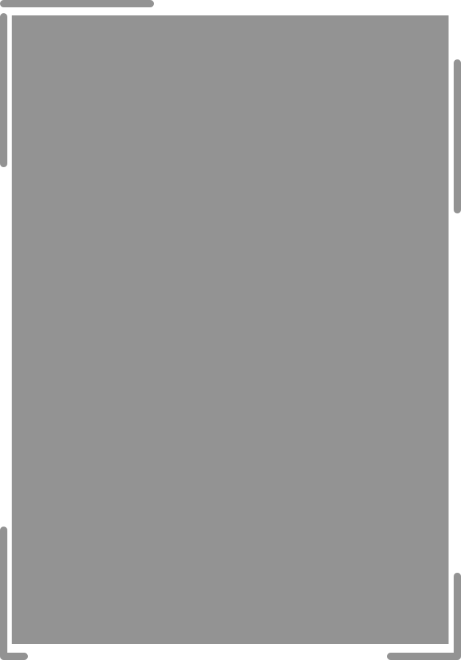 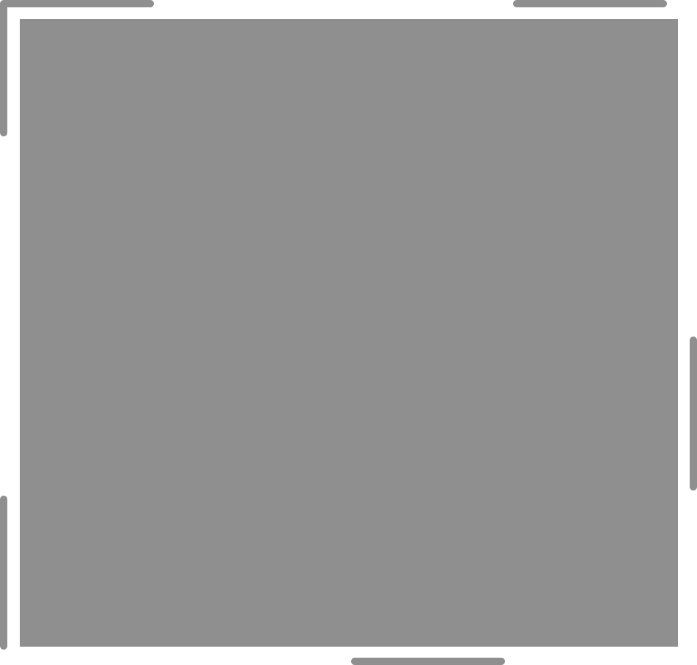 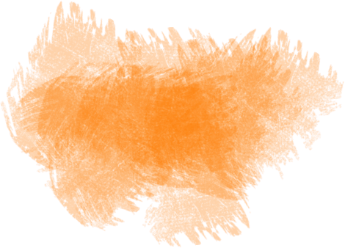 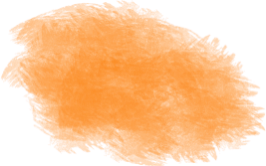 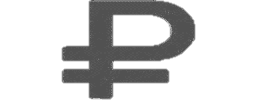 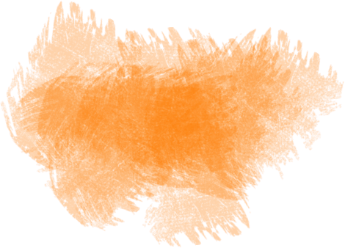 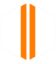 УРОВЕНЬ ДЕНЕЖНОГО ДОВОЛЬСТВИЯ
СОЛДАТ И СЕРЖАНТОВ
ОТ 194  ДО 214
ТЫСЯЧ РУБЛЕЙ
СУТОЧНЫЕ
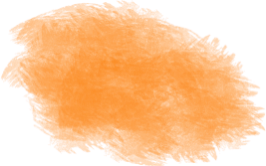 4 240 РУБЛЕЙ В СУТКИ
+
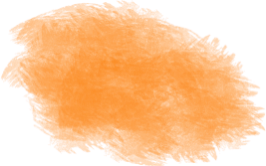 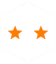 ОТ 214  ДО 246
ТЫСЯЧ РУБЛЕЙ
УРОВЕНЬ ДЕНЕЖНОГО ДОВОЛЬСТВИЯ
ПРАПОРЩИКОВ
2 ОКЛАДА
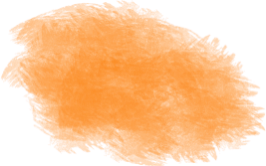 ПО ВОИНСКОЙ ДОЛЖНОСТИ 
ВОЕННОСЛУЖАЩЕГО
ЗА МЕСЯЦ УЧАСТИЯ
В СВО
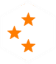 ОТ 246  ДО 260
ТЫСЯЧ РУБЛЕЙ
УРОВЕНЬ ДЕНЕЖНОГО ДОВОЛЬСТВИЯ
МЛАДШИХ ОФИЦЕРОВ
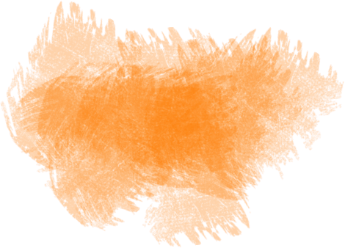 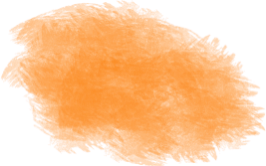 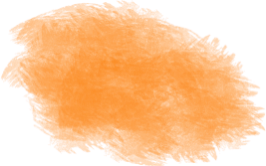 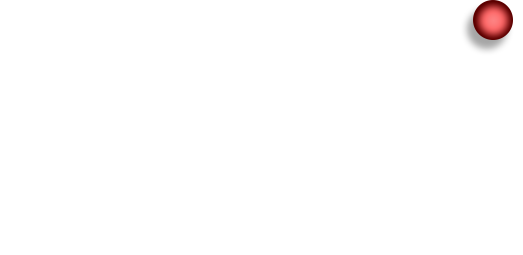 ДОПОЛНИТЕЛЬНЫЕ ВЫПЛАТЫ 
ЗА КАЖДЫЕ СУТКИ НЕПОСРЕДСТВЕННОГО УЧАСТИЯ В АКТИВНЫХ НАСТУПАТЕЛЬНЫХ  И ОБОРОНИТЕЛЬНЫХ ДЕЙСТВИЯХ
8 ТЫСЯЧ РУБЛЕЙ
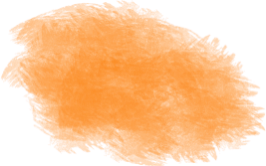 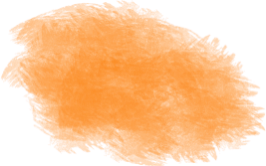 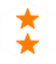 УРОВЕНЬ ДЕНЕЖНОГО ДОВОЛЬСТВИЯ
СТАРШИХ ОФИЦЕРОВ
ОТ 260  ДО 276
ТЫСЯЧ РУБЛЕЙ
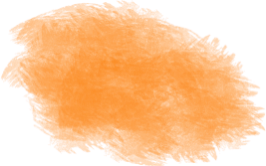 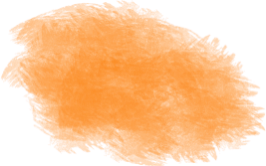 ВЫПЛАТЫ ЗА ОСОБЫЕ ОТЛИЧИЯ В ХОДЕ БД ПРИ УЧАСТИИ В СВО
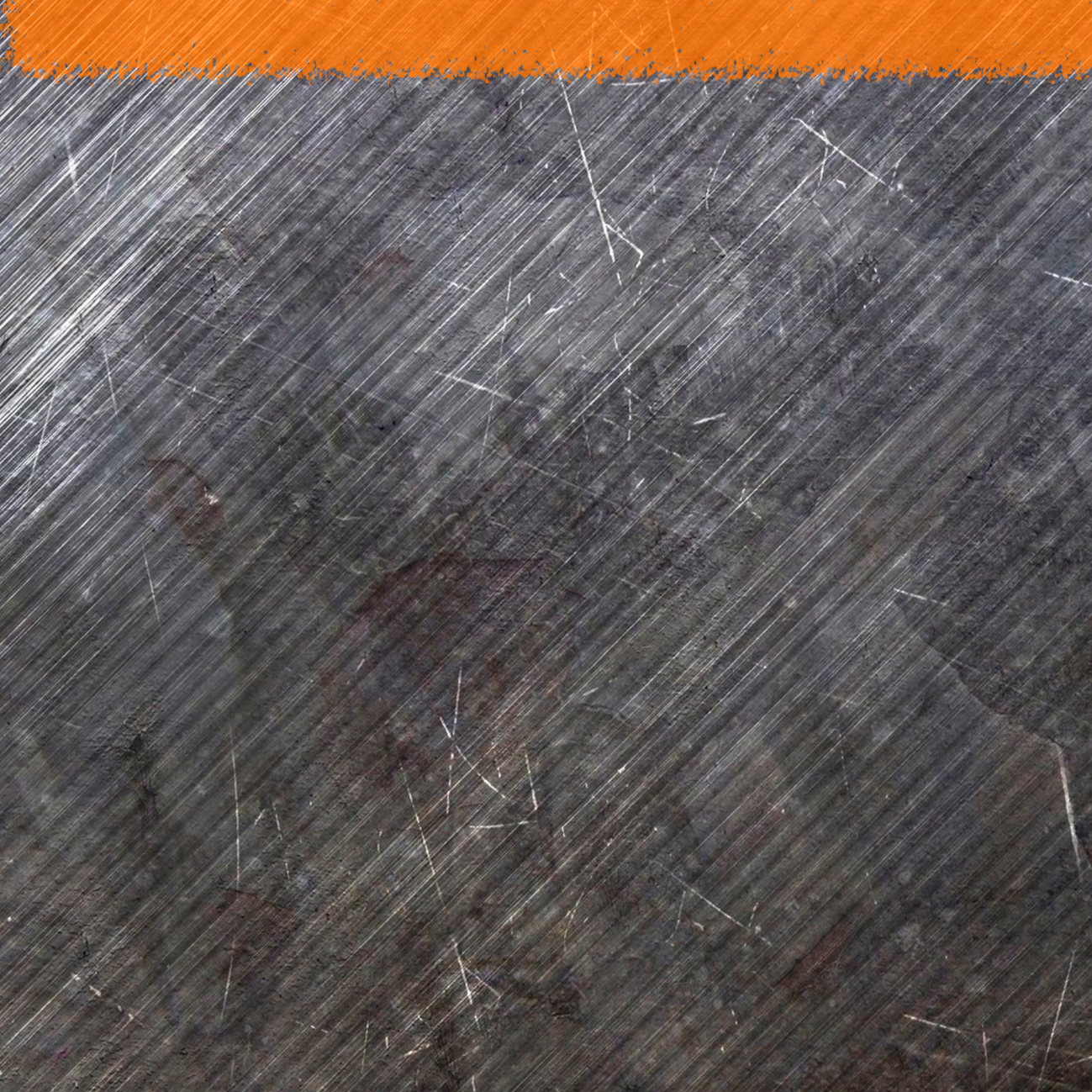 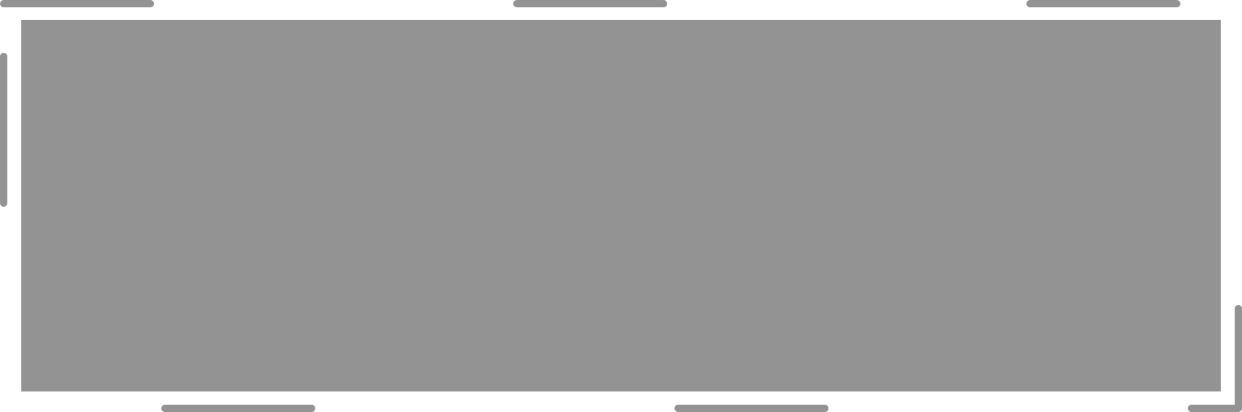 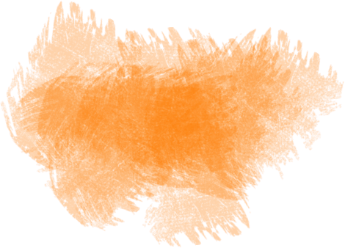 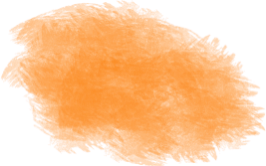 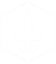 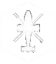 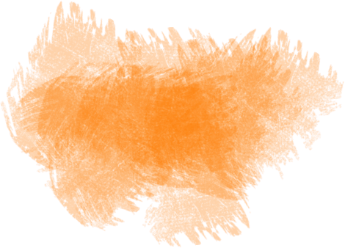 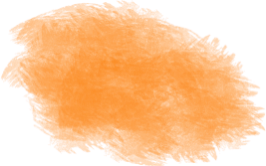 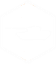 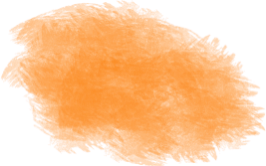 ЗА УНИЧТОЖЕННЫЙ САМОЛЕТ
300 ТЫСЯЧ РУБЛЕЙ
ЗА УНИЧТОЖЕННЫЙ ВЕРТОЛЕТ
200 ТЫСЯЧ РУБЛЕЙ
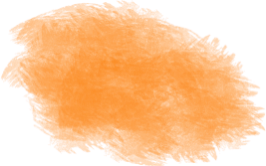 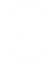 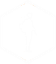 ЗА УНИЧТОЖЕННЫЙ ТАНК
100 ТЫСЯЧ РУБЛЕЙ
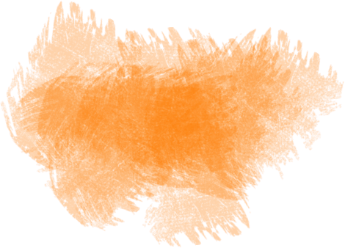 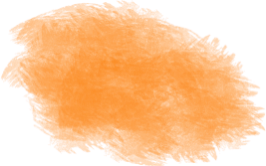 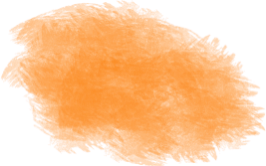 ЗА УНИЧТОЖЕННИЕ БМП, БМД, БТР, МТЛБ,САУ, С-300, «БУК», «ТОР»,  «ОСА», «БПЛА», БМ «РСЗО»
50 ТЫСЯЧ РУБЛЕЙ
ЗА УНИЧТОЖЕНИЕ ЖИВОЙ СИЛЫ ПРОТИВНИКА
100 ТЫСЯЧ РУБЛЕЙ
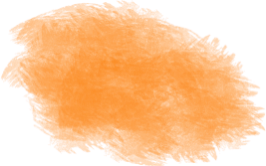 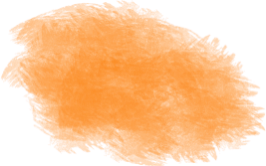 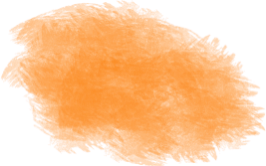 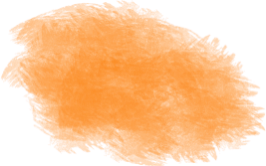 ДЕНЕЖНЫЕ ВЫПЛАТЫ РАНЕНЫМ УЧАСТНИКАМ СВО
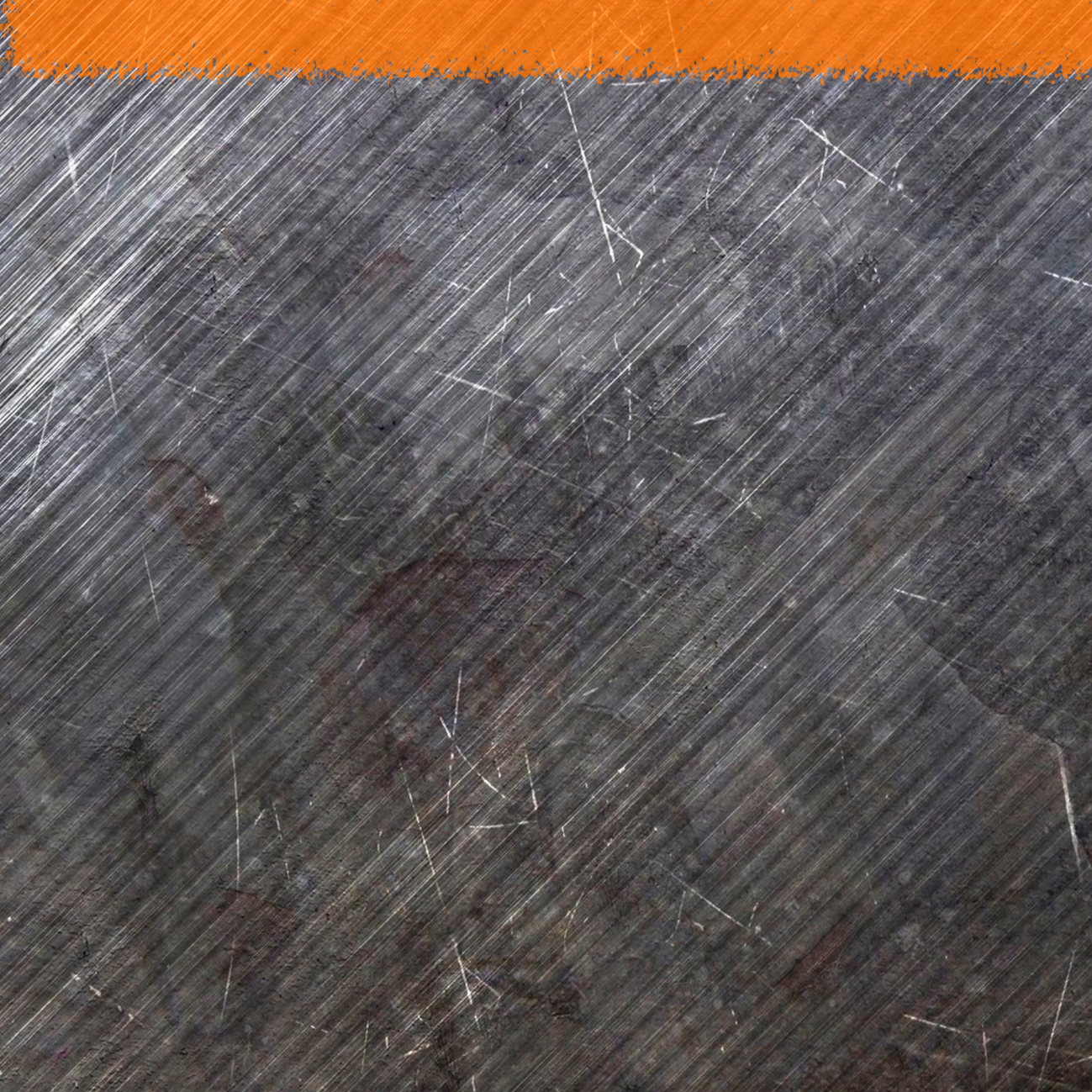 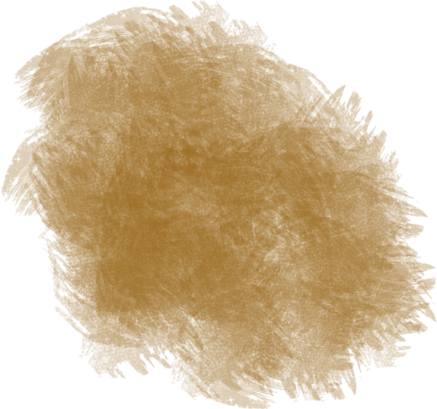 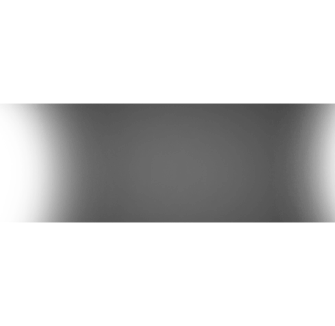 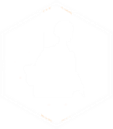 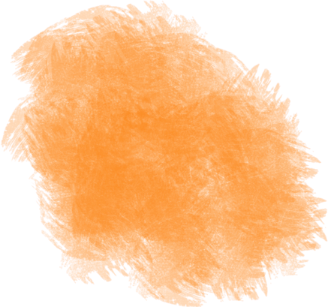 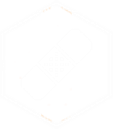 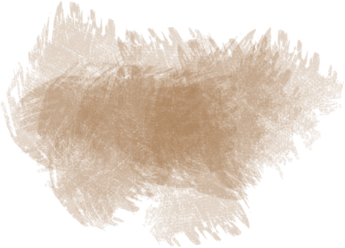 ЛЕГКОЕ РАНЕНИЕ
74 211,60 РУБ.
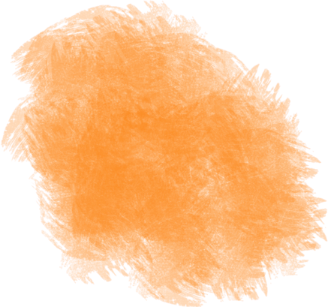 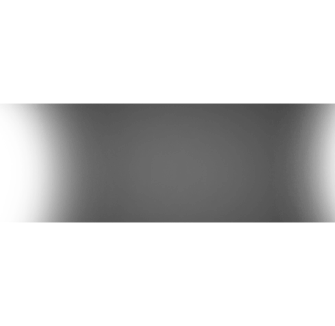 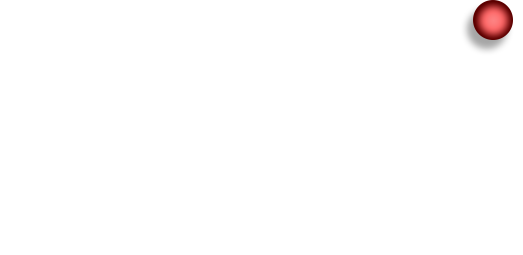 РАНЕНЫЙ УЧАСТНИК
ИМЕЕТ ПРАВО НА УКАЗАННЫЕ
ВЫПЛАТЫ
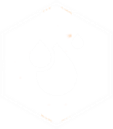 ТЯЖЕЛОЕ РАНЕНИЕ
296 846,40 РУБ.
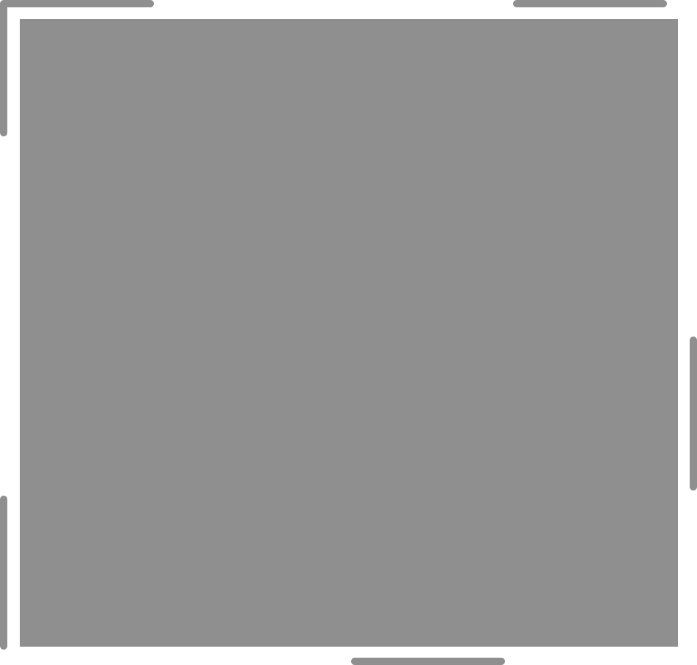 ЕДИНОВРЕМЕННАЯ ВЫПЛАТА 
 3 000 000 РУБ.

ЕДИНОВРЕМЕННОЕ ПОСОБИЕ
( ПРИ УВОЛЬНЕНИИ В СВЯЗИ С ПРИЗНАНИЕМ НЕ ГОДНЫМ К ВОЕННОЙ СЛУЖБЕ ВСЛЕДСТВИЕ ВОЕННОЙ ТРАВМЫ ) 
2 968 464,04 РУБ.
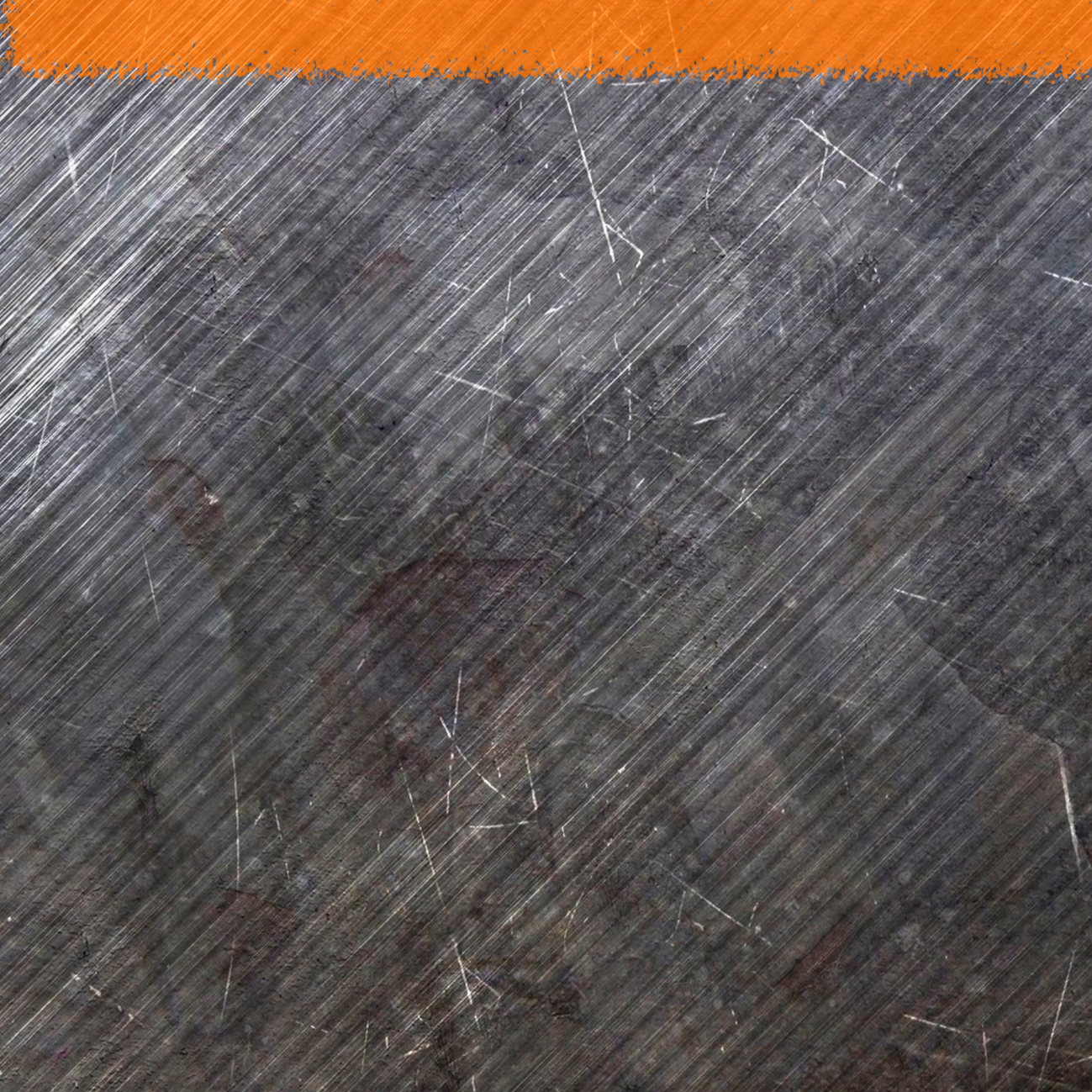 ВЫПЛАТЫ УЧАСТНИКАМ СВО ПОЛУЧИВШИМ ИНВАЛИДНОСТЬ
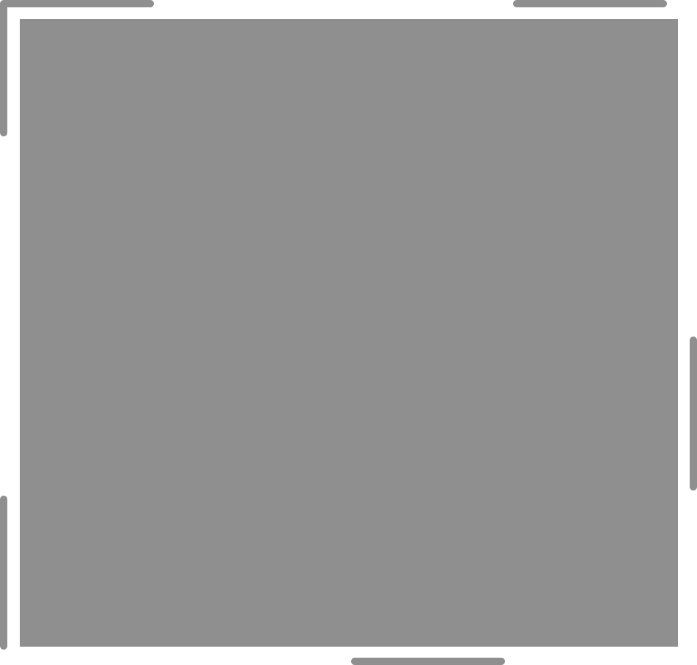 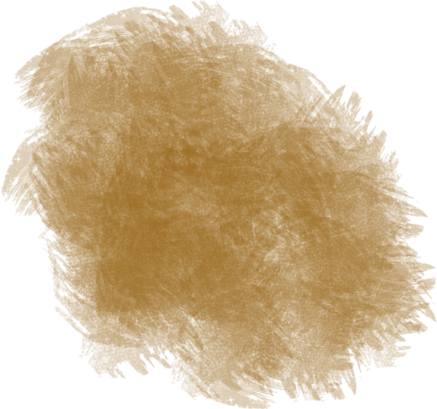 ПЕНСИЯ ПО ИНВАЛИДНОСТИ
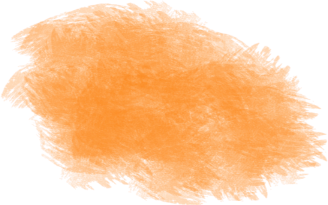 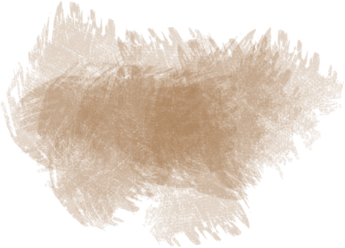 I ГРУППА
ИНВАЛИДНОСТИ
III ГРУППА
ИНВАЛИДНОСТИ
II ГРУППА
ИНВАЛИДНОСТИ
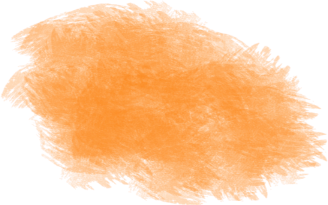 85% 
ОТ СУММЫ ДД
85%
ОТ СУММЫ ДД
50%
ОТ СУММЫ ДД
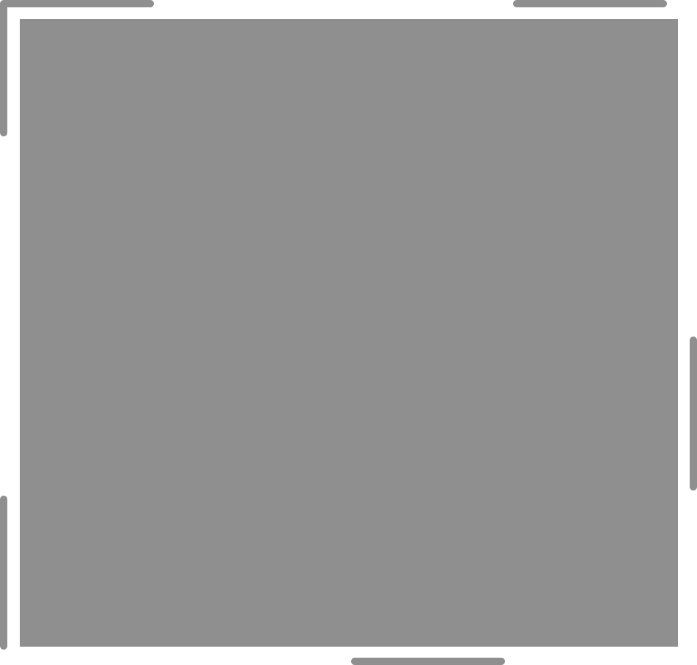 СТРАХОВОЕ ОБЕСПЕЧЕНИЕ
I ГРУППА
ИНВАЛИДНОСТИ
II ГРУППА
ИНВАЛИДНОСТИ
III ГРУППА
ИНВАЛИДНОСТИ
742 116,02 РУБ.
2 226 348,04 РУБ.
1 484 232,03 РУБ.
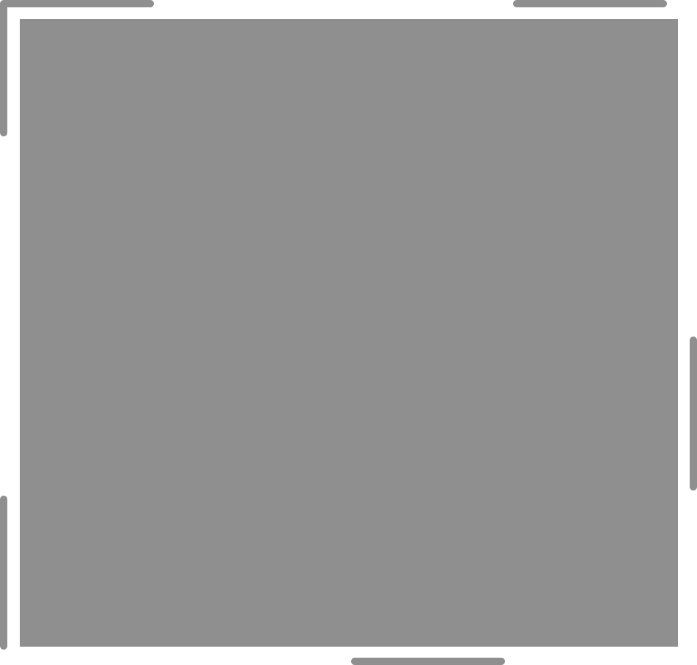 ЕЖЕМЕСЯЧНАЯ ДЕНЕЖНАЯ КОМПЕНСАЦИЯ
I ГРУППА
ИНВАЛИДНОСТИ
II ГРУППА
ИНВАЛИДНОСТИ
III ГРУППА
ИНВАЛИДНОСТИ
4 155,85 РУБ.
10 389,62 РУБ.
20 779,26 РУБ.
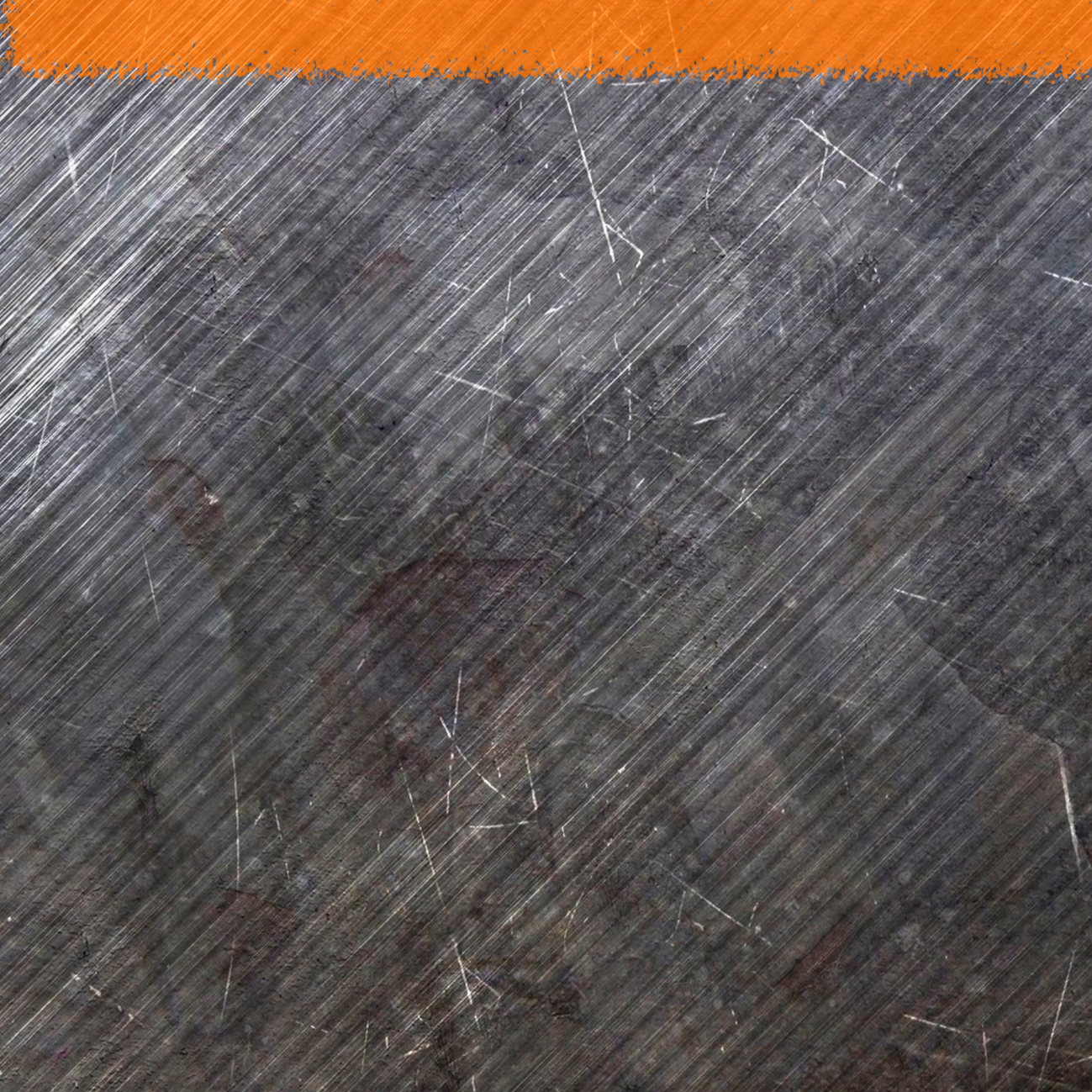 ДЕНЕЖНЫЕ КОМПЕНСАЦИИ ЧЛЕНАМ СЕМЕЙ ПОГИБШИХ
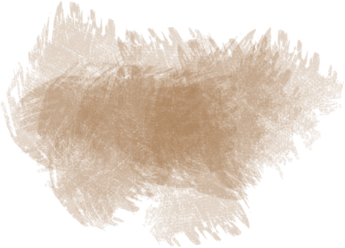 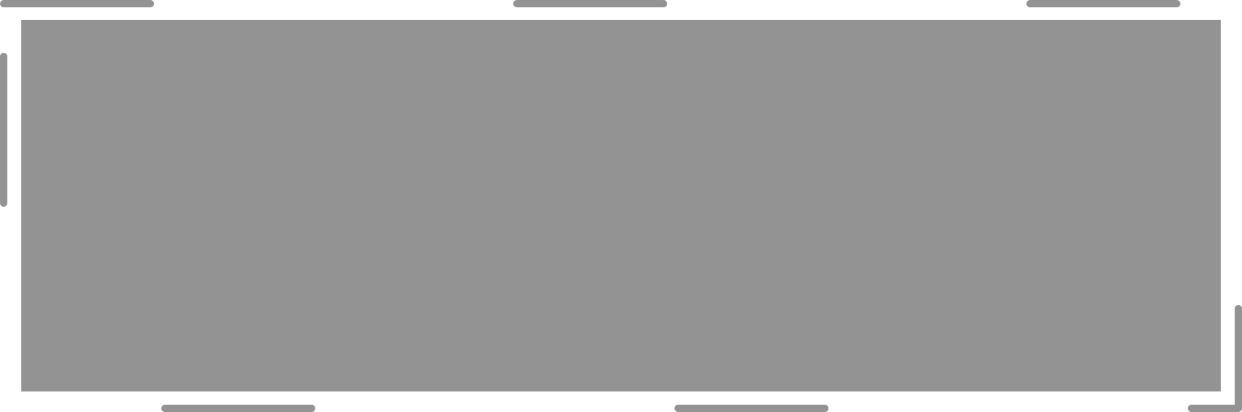 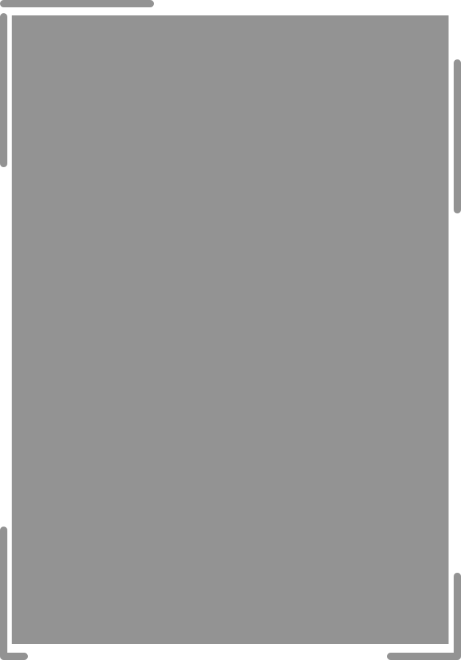 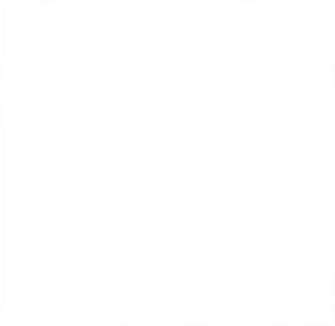 ЧЛЕНЫ СЕМЬИ ПОГИБШЕГО 
ВОЕННОСЛУЖАЩЕГО
ИМЕЮТ ПРАВО НА 
СЛЕДУЮЩИЕ ВЫПЛАТЫ:
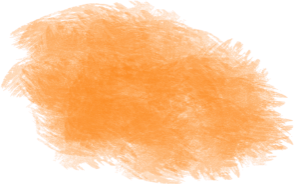 ЕЖЕМЕСЯЧНАЯ 
ДЕНЕЖНАЯ КОМПЕНСАЦИЯ
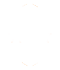 ОДНОМУ ЧЛЕНУ СЕМЬИ
по 10 389,63 РУБ.
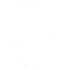 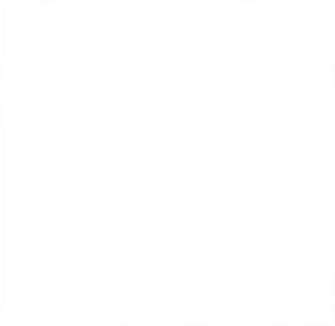 ЕДИНОВРЕМЕННАЯ
ВЫПЛАТА
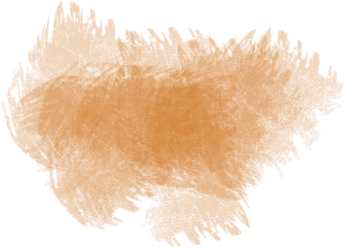 5 000 000 РУБ.
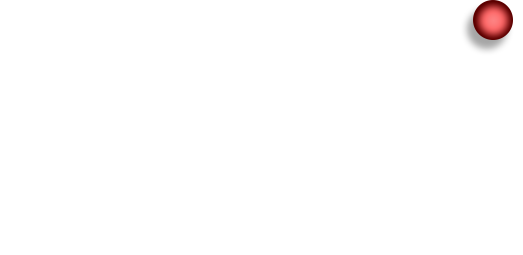 ДВУМ ЧЛЕНАМ СЕМЬИ
по 6 926,42 РУБ.
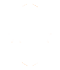 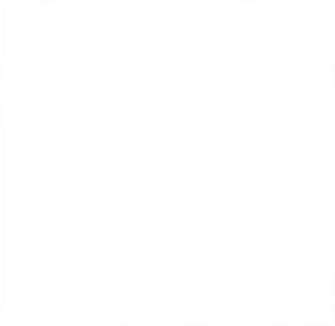 ЕДИНОВРЕМЕННОЕ
ПОСОБИЕ
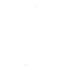 ТРЕМ ЧЛЕНАМ СЕМЬИ
по 5 194,82 РУБ.
4 452 696,06 РУБ.
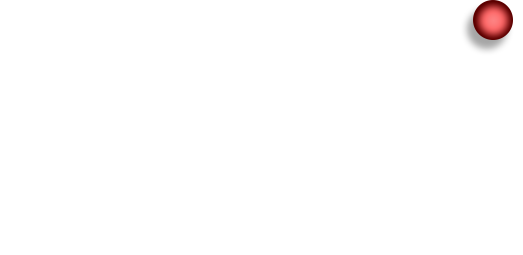 ЧЕТЫРЕМ ЧЛЕНАМ 
СЕМЬИ
по 4 155,85 РУБ.
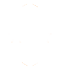 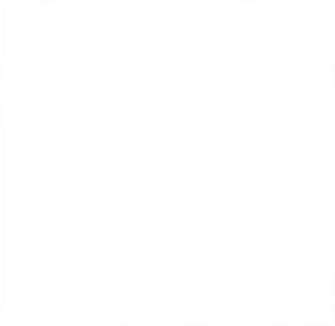 СТРАХОВОЕ
ОБЕСПЕЧЕНИЕ
ПЯТИ ЧЛЕНАМ СЕМЬИ
по 3 463,21 РУБ.
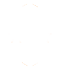 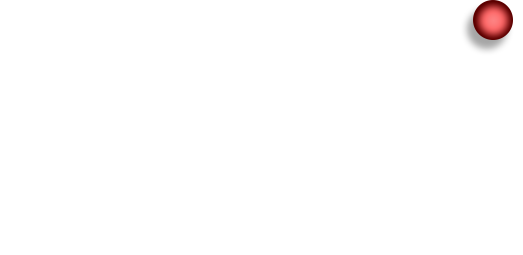 2 968 464,04 РУБ.
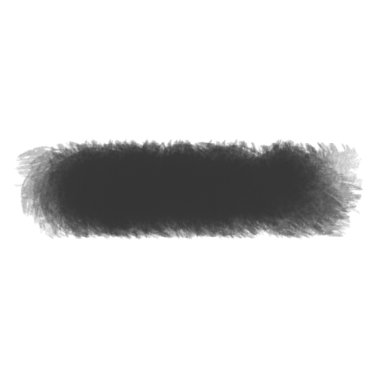 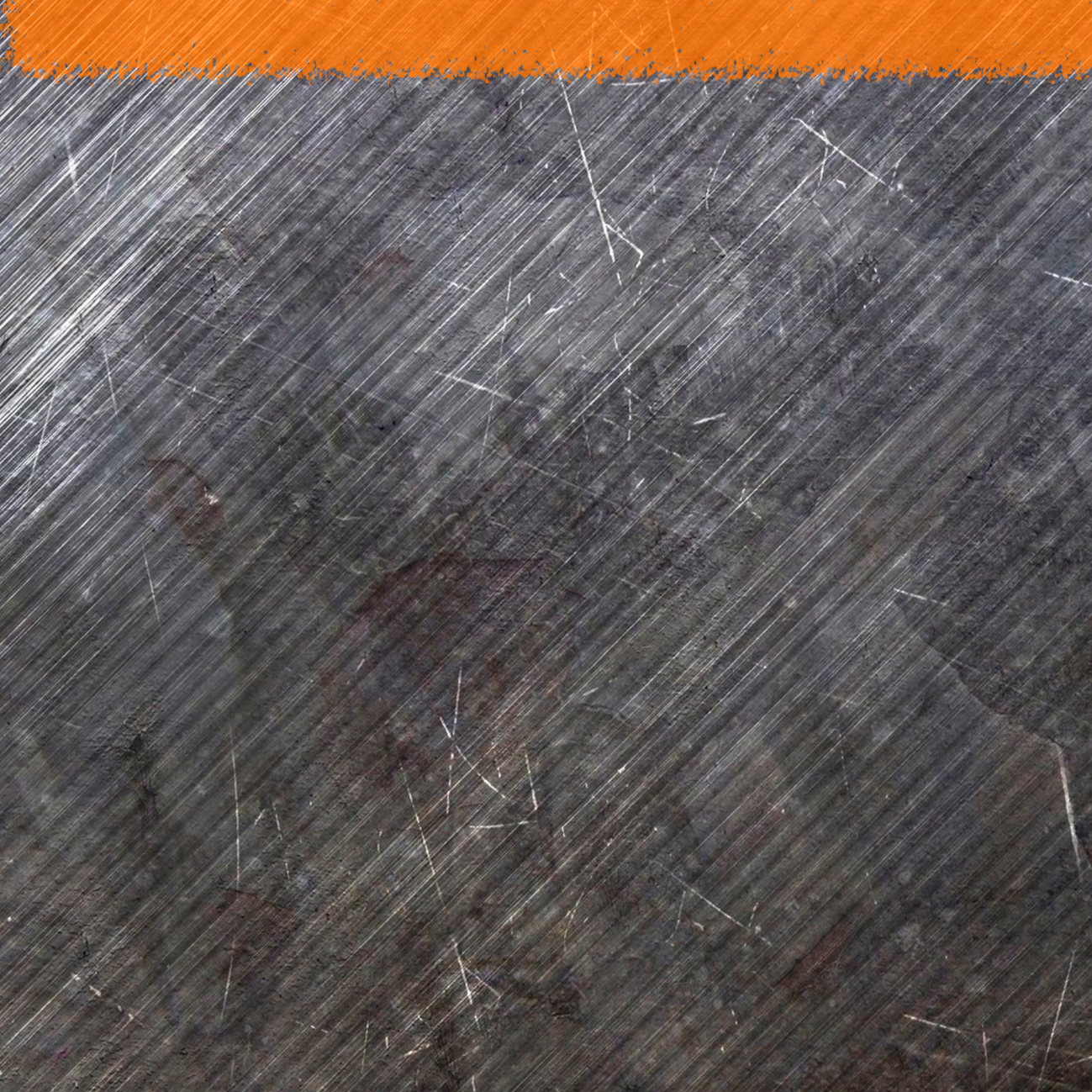 ПЕНСИЯ ПО ПОТЕРЕ КОРМИЛЬЦА
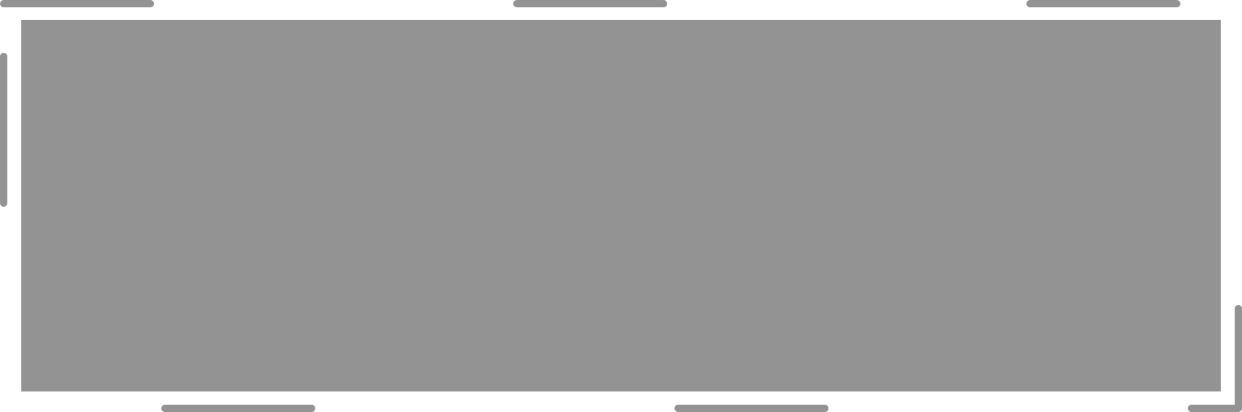 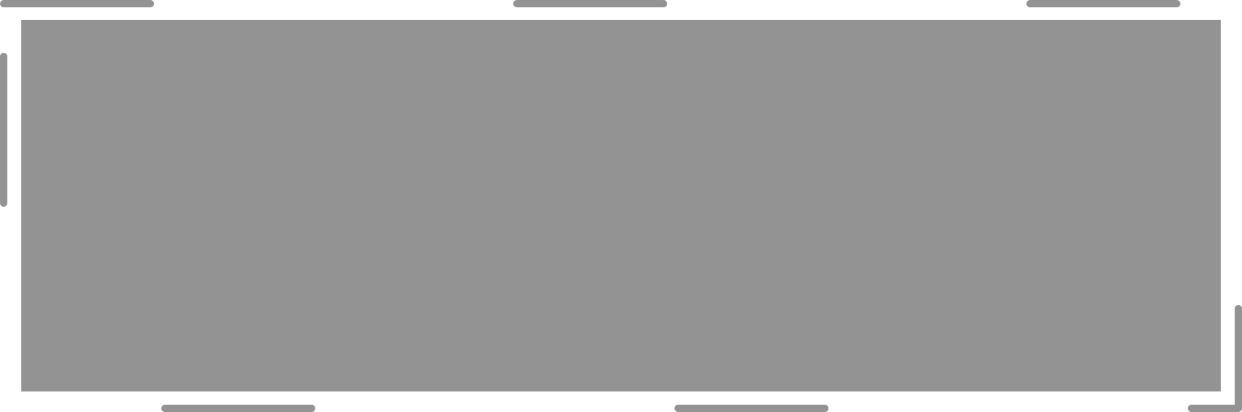 СРЕДНИЙ РАЗМЕР ПЕНСИИ
НА КАЖДОГО НЕТРУДОСПОСОБНОГО ЧЛЕНА СЕМЬИ
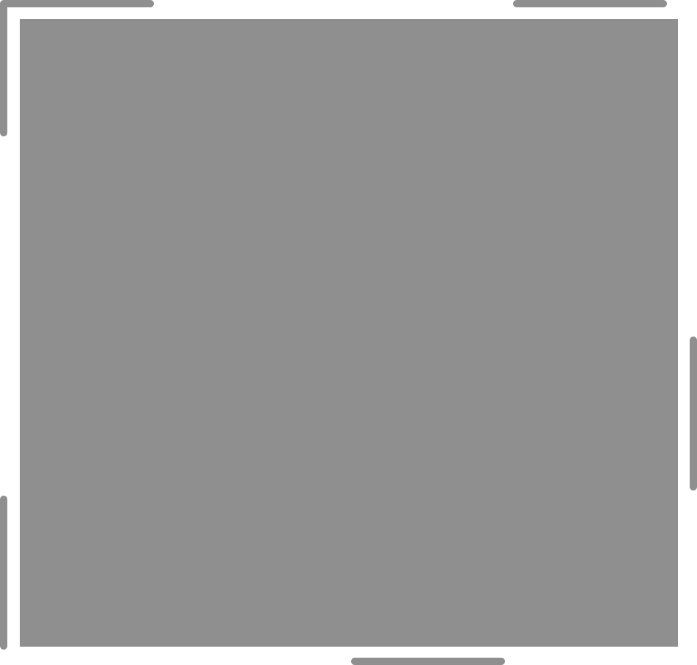 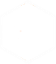 6 792 РУБ.
РЯДОВОЙ
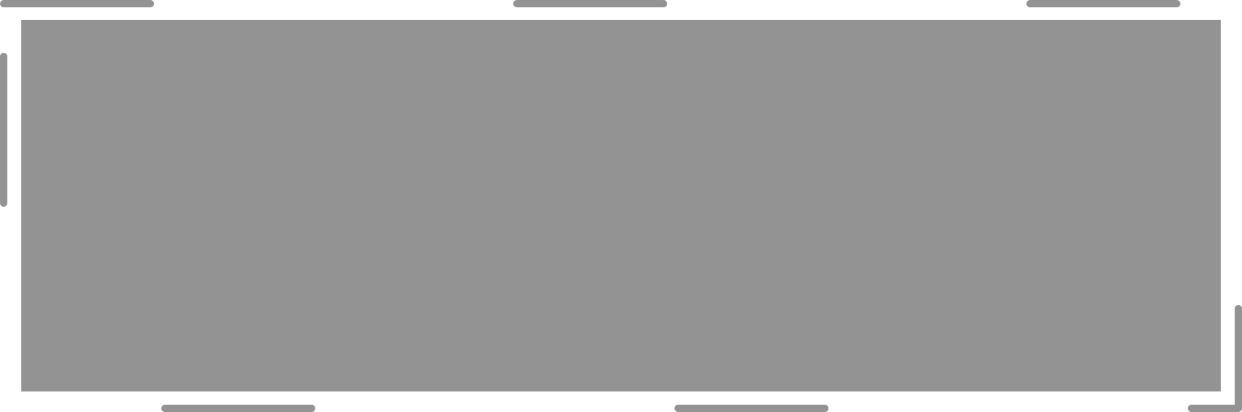 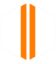 СЕРЖАНТ
8 829 РУБ.
В РАЗМЕРЕ 50% ОТ СООТВЕТСТВУЮЩИХ СУММ ДЕНЕЖНОГО ДОВОЛЬСТВИЯ ВОЕННОСЛУЖАЩЕГО:

ОКЛАД ЗА ВОИНСКОЕ ЗВАНИЕ
ОКЛАД ЗА ВОИНСКУЮ ДОЛЖНОСТЬ
ПРОЦЕНТНАЯ НАДБАВКА ЗА ВЫСЛУГУ ЛЕТ
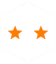 12 309 РУБ.
ПРАПОРЩИК
СТАРШИЙ ЛЕЙТЕНАНТ
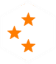 14 437 РУБ.
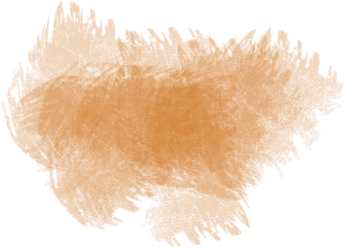 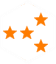 15 620 РУБ.
КАПИТАН
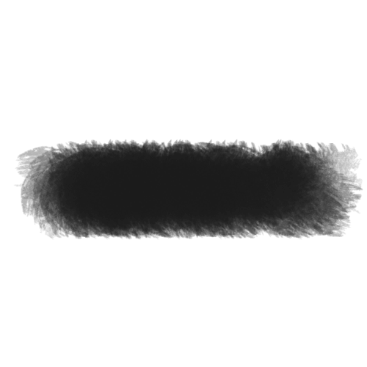 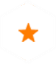 17 041 РУБ.
МАЙОР
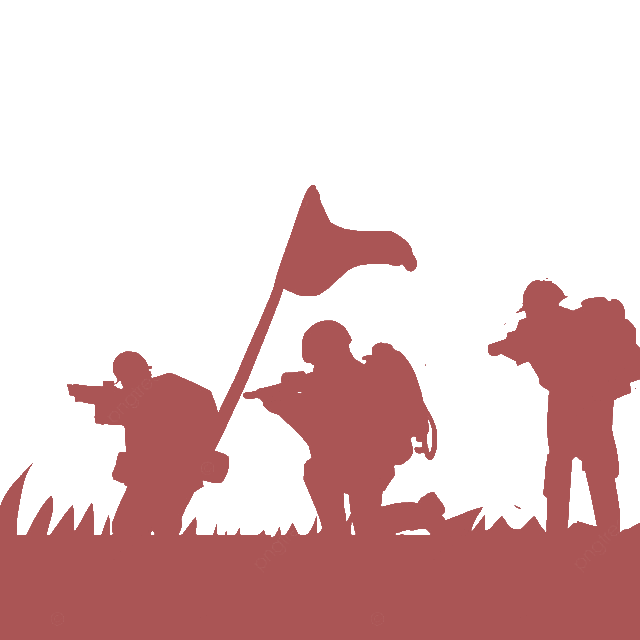 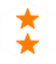 18 523 РУБ.
ПОДПОЛКОВНИК
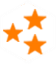 21 137 РУБ.
ПОЛКОВНИК
29 101 РУБ.
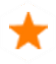 ГЕНЕРАЛ-МАЙОР
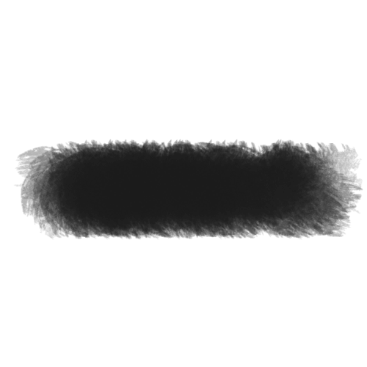 СОЦИАЛЬНЫЕ ГАРАНТИИ ЧЛЕНОВ СЕМЕЙ УЧАСТНИКОВ СВО
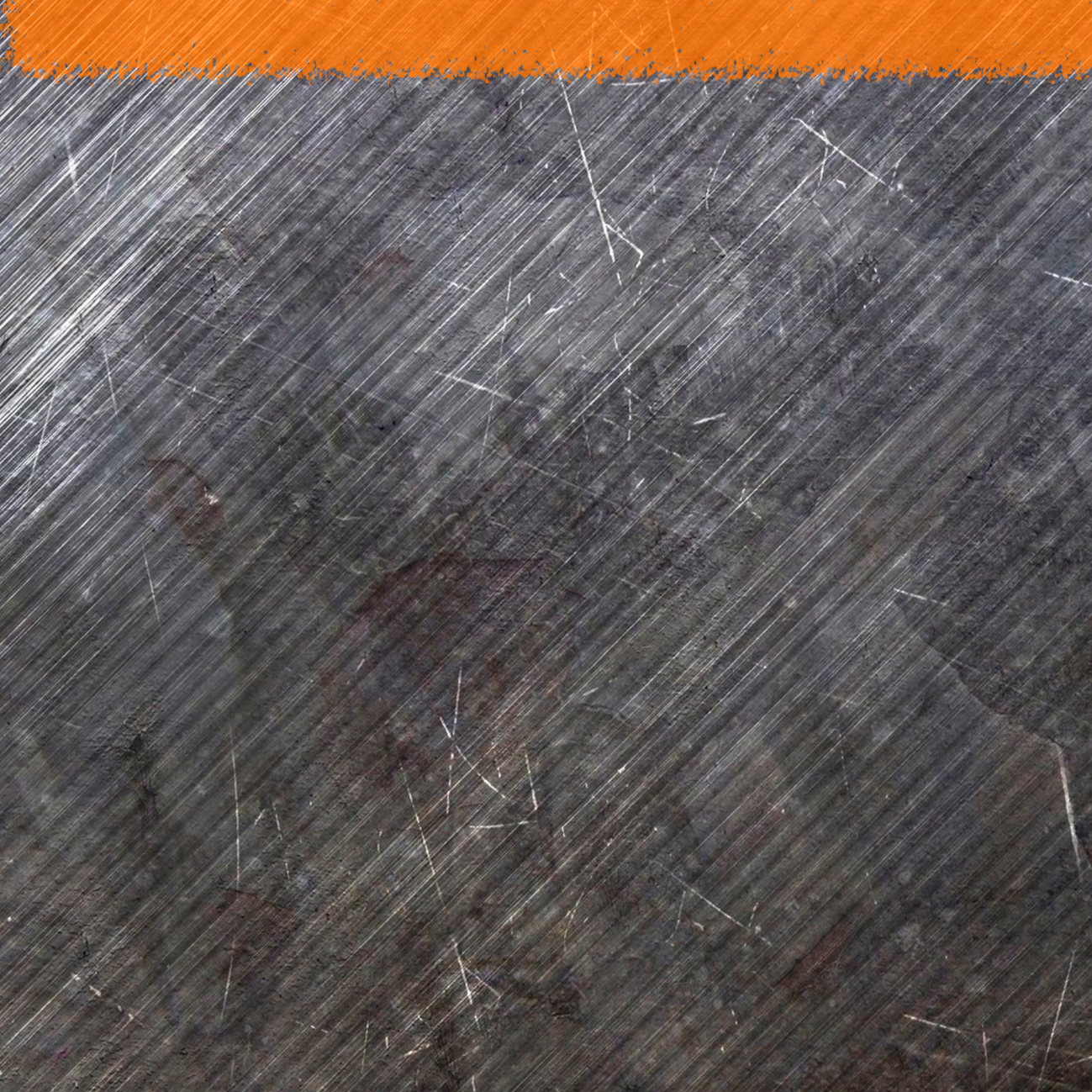 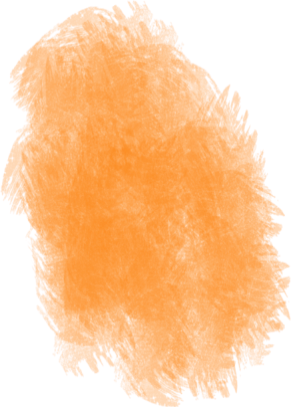 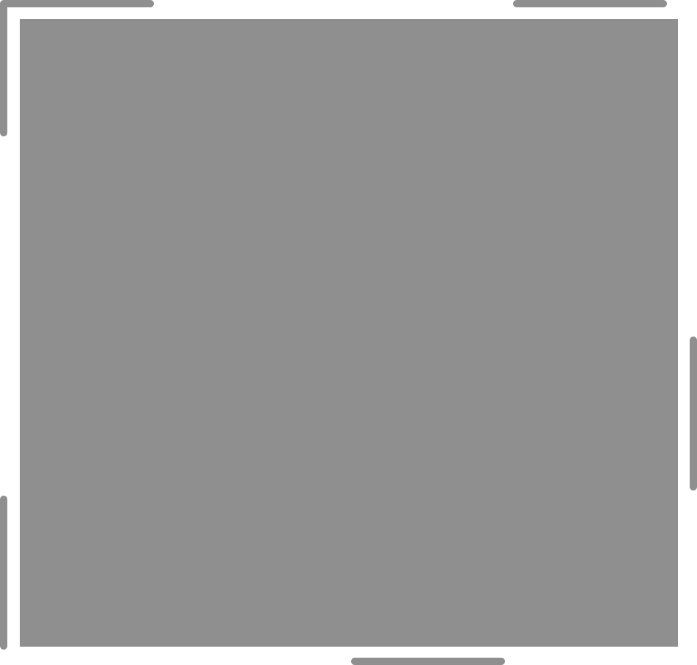 ПРЕДОСТАВЛЕНИЕ КРЕДИТНЫХ КАНИКУЛ, 
А В СЛУЧАЕ ГИБЕЛИ ИЛИ ПРИЗНАНИЯ УЧАСТНИКА 
СВО  ИНВАЛИДОМ I ГРУППЫ КРЕДИТНЫЕ
 ОБЯЗАТЕЛЬСТВА УЧАСТНИКА И ЧЛЕНОВ ЕГО СЕМЬИ ПРЕКРАЩАЮТСЯ.
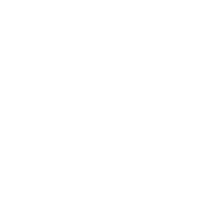 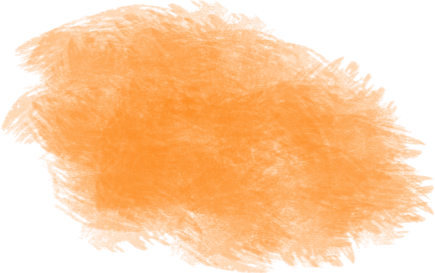 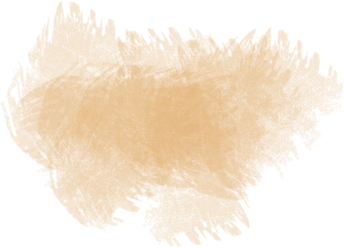 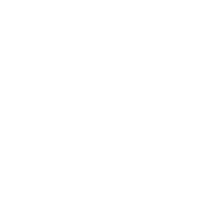 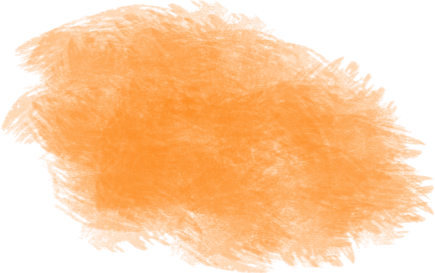 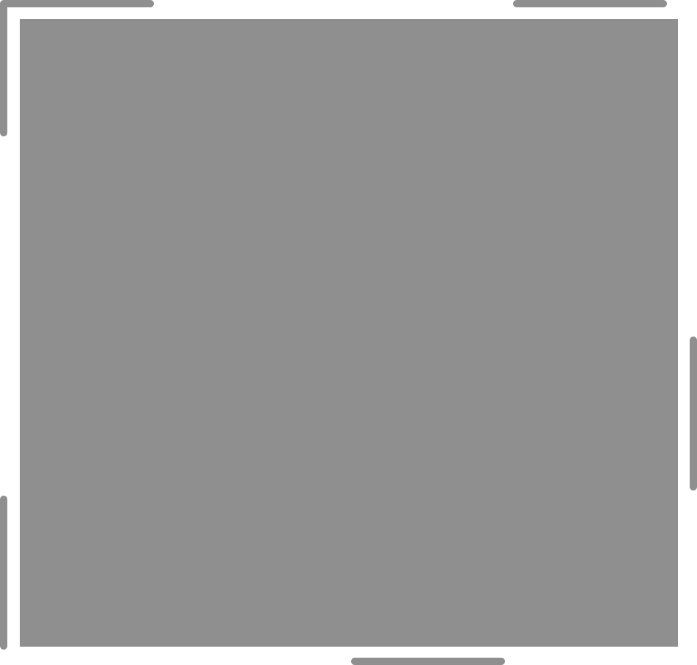 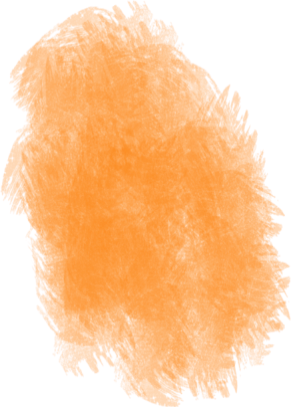 ПОЛНОЕ ДОСРОЧНОЕ ПОГАШЕНИЕ КРЕДИТОВ, ПРЕДОСТАВЛЕННЫХ В РАМКАХ НАКОПИТЕЛЬНО-ИПОТЕЧНОЙ СИСТЕМЫ, ЛИБО ВЫПЛАТА НАКОПИТЕЛЬНЫХ СРЕДСТВ ЧЛЕНАМ СЕМЬИ ПОГИБШЕГО ВОЕННОСЛУЖАЩЕГО
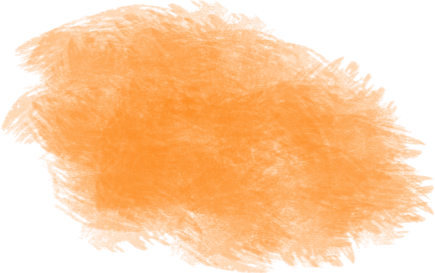 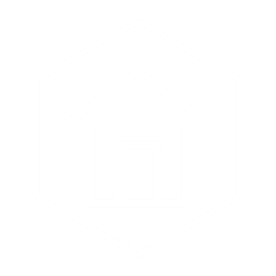 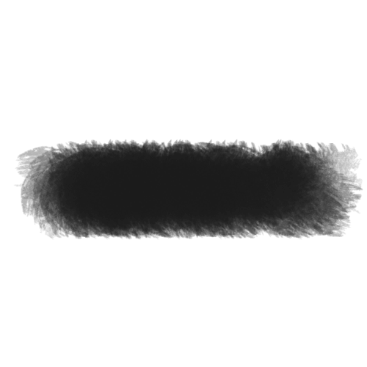 СОЦИАЛЬНЫЕ ГАРАНТИИ ЧЛЕНОВ СЕМЕЙ УЧАСТНИКОВ СВО
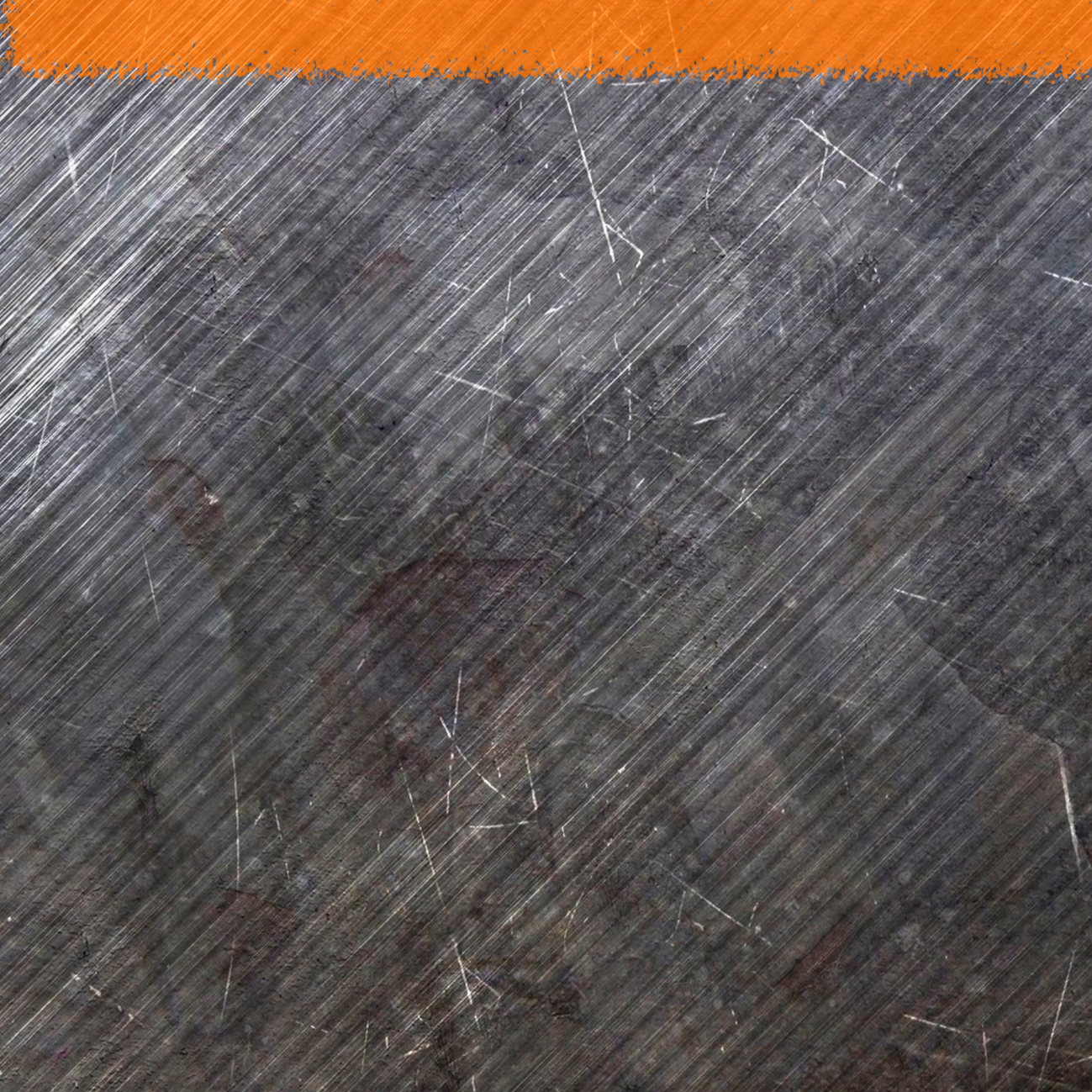 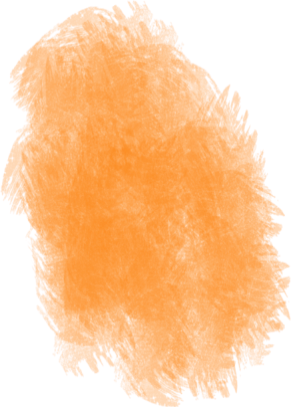 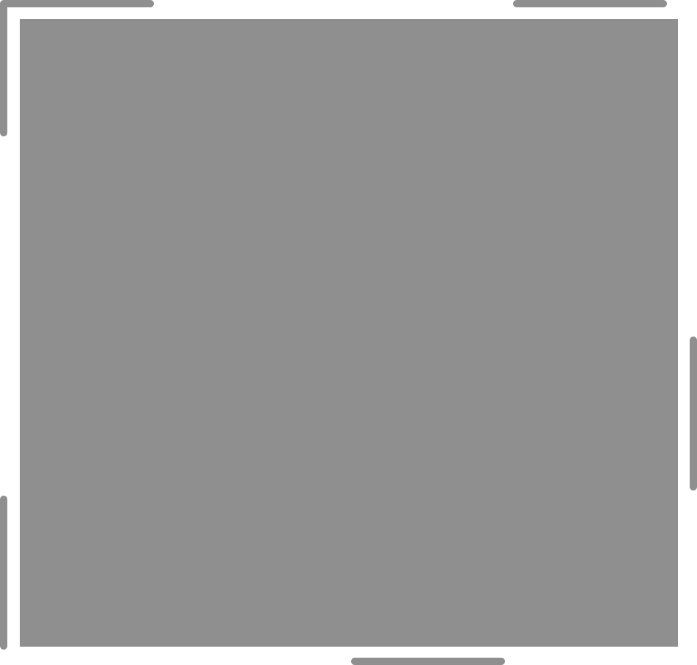 ПРИЕМ ДЕТЕЙ ПОГИБШИХ И РАНЕНЫХ ВОЕННОСЛУЖАЩИХ 
БЕЗ ВСТУПИТЕЛЬНЫХ ИСПЫТАНИЙ 
В ПРЕЗИДЕНТСКИЕ КАДЕТСКИЕ, СУВОРОВСКИЕ,  НАХИМОВСКИЕ ВОЕННЫЕ УЧИЛИЩА, КАДЕТСКИЕ КОРПУСА, 
а также
В ВУЗЫ ПО 10 % КВОТЕ БЕЗ ЭКЗАМЕНОВ
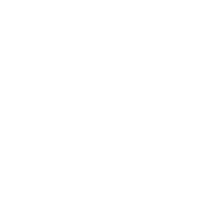 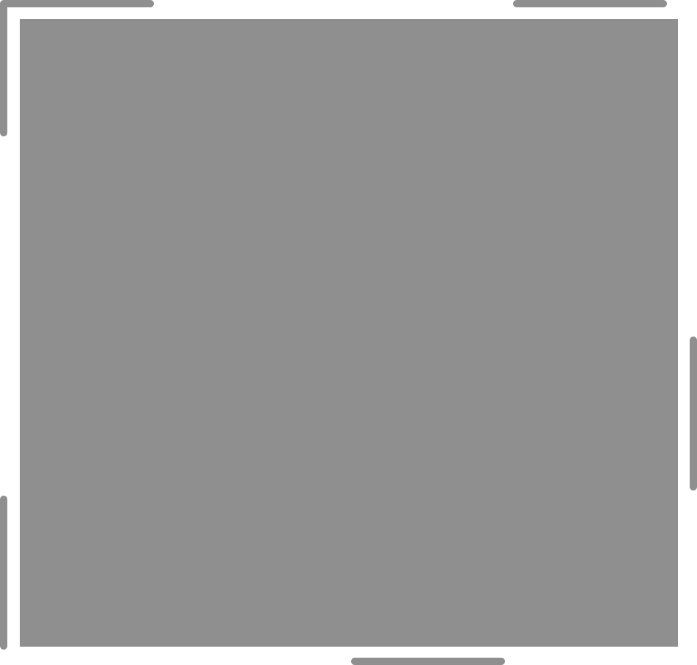 В ПЕРИОД УЧАСТИЯ В СПЕЦИАЛЬНОЙ ВОЕННОЙ ОПЕРАЦИИ ЗАНИМАЕМАЯ ДОЛЖНОСТЬ (РАБОЧЕЕ МЕСТО) МОБИЛИЗОВАННОГО СОХРАНЯЕТСЯ,
РАСТОРЖЕНИЕ СЛУЖЕБНОГО КОНТРАКТА (ДОГОВОРА) НАНИМАТЕЛЯМ ЗАПРЕЩЕНО
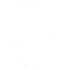 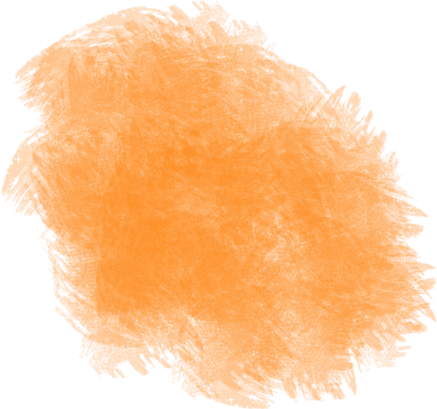 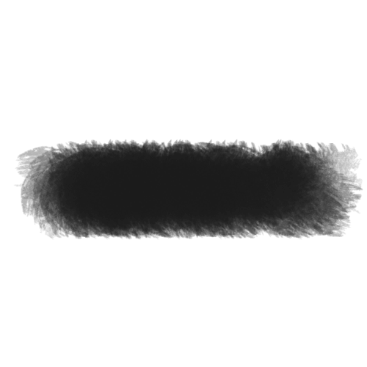 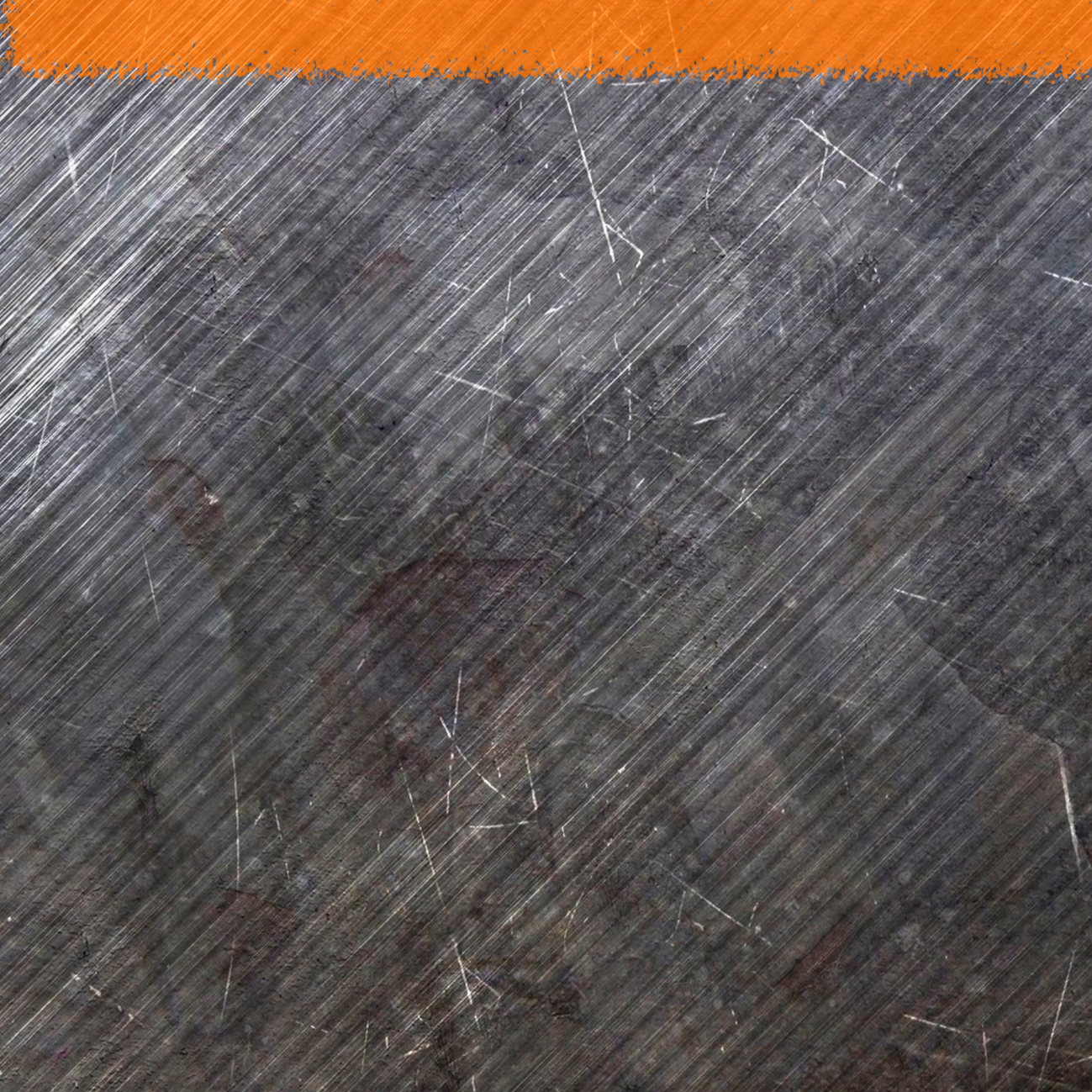 СОЦИАЛЬНЫЕ ГАРАНТИИ ВЕТЕРАНОВ БОЕВЫХ ДЕЙСТВИЙ
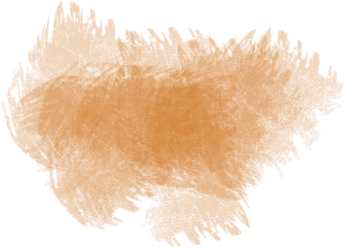 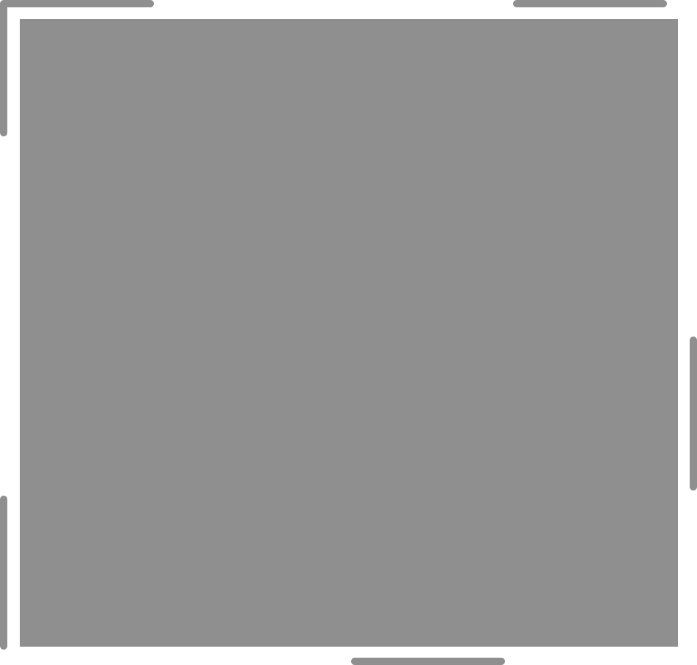 ДЛЯ ВОЕННОСЛУЖАЩИХ УСТАНОВЛЕНО ПРАВО НА ПОЛУЧЕНИЕ СТАТУСА ВЕТЕРАНА БОЕВЫХ ДЕЙСТВИЙ И СООТВЕТСТВУЮЩИХ МЕР СОЦИАЛЬНОЙ ПОДДЕРЖКИ:
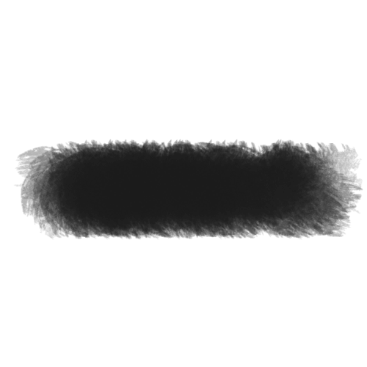 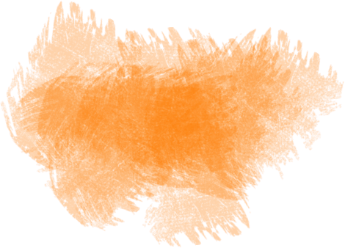 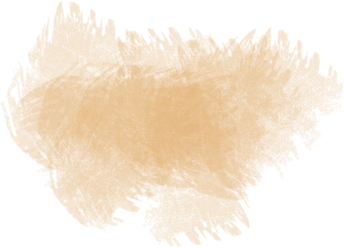 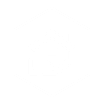 КОМПЕНСАЦИЯ РАСХОДОВ НА ОПЛАТУ
 ЖИЛЫХ ПОМЕЩЕНИЙ (В РАЗМЕРЕ 50%)
ЛЬГОТЫ ПО ПЕНСИОННОМУ ОБЕСПЕЧЕНИЮ +32%  ( ОТ РАЗМЕРА СОЦИАЛЬНОЙ ПЕНСИИ)
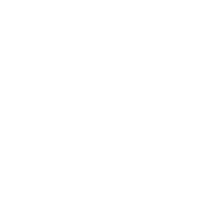 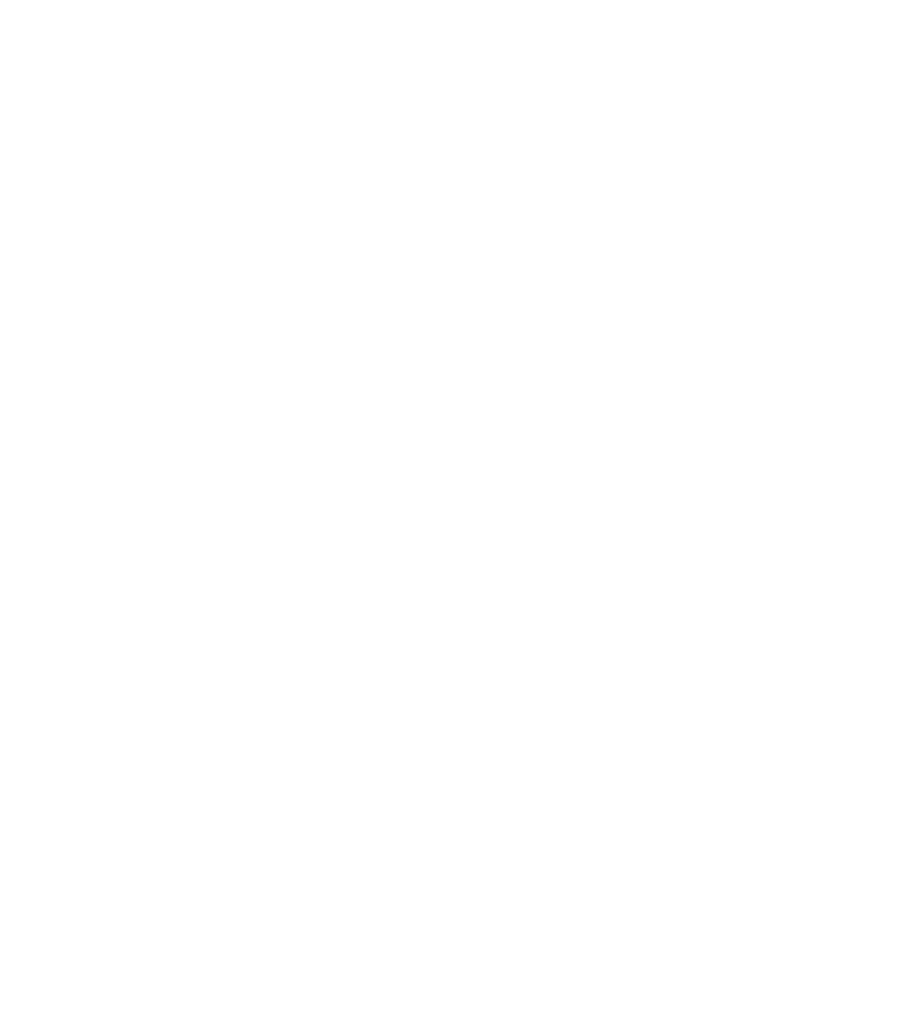 ДЕНЕЖНЫЕ ВЫПЛАТЫ
( ЕЖЕМЕСЯЧНО ПО 3 480 РУБ.)
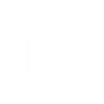 ПРЕИМУЩЕСТВО ПРИ ВСТУПЛЕНИИ В 
ЖИЛИЩНЫЕ, ЖИЛИЩНО-СТРОИТЕЛЬНЫЕ 
И ГАРАЖНЫЕ КООПЕРАТИВЫ
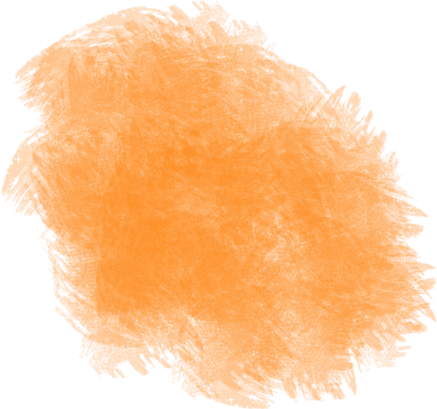 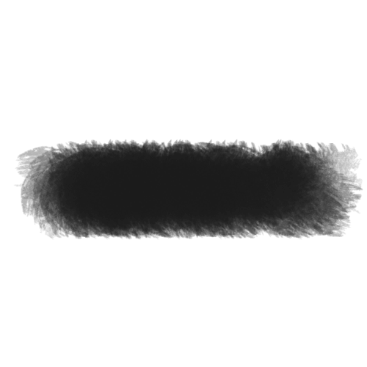 СОЦИАЛЬНЫЕ ГАРАНТИИ ВЕТЕРАНОВ БОЕВЫХ ДЕЙСТВИЙ
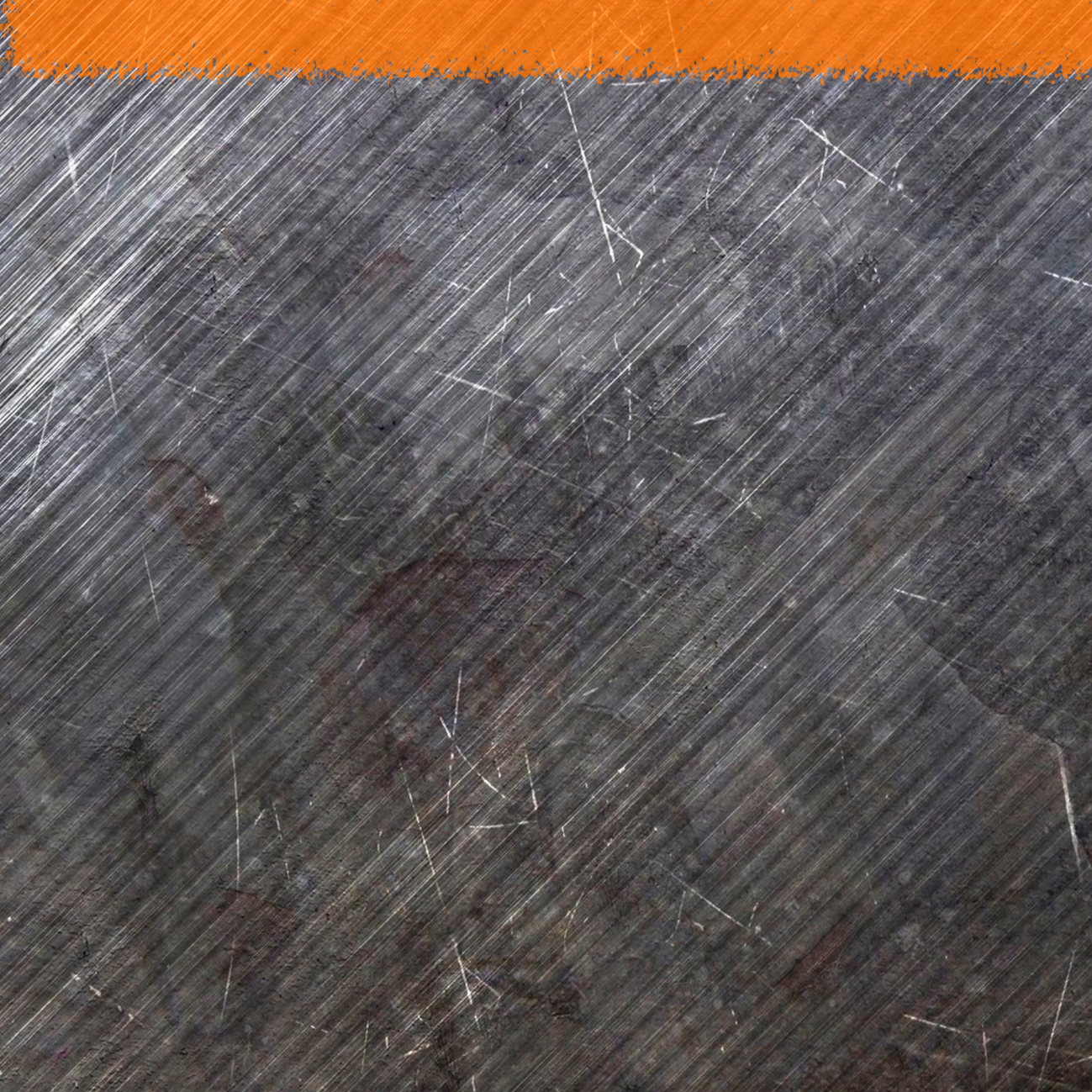 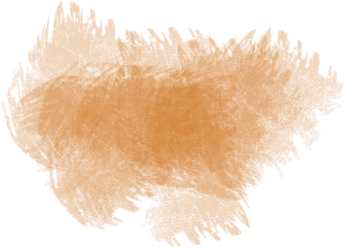 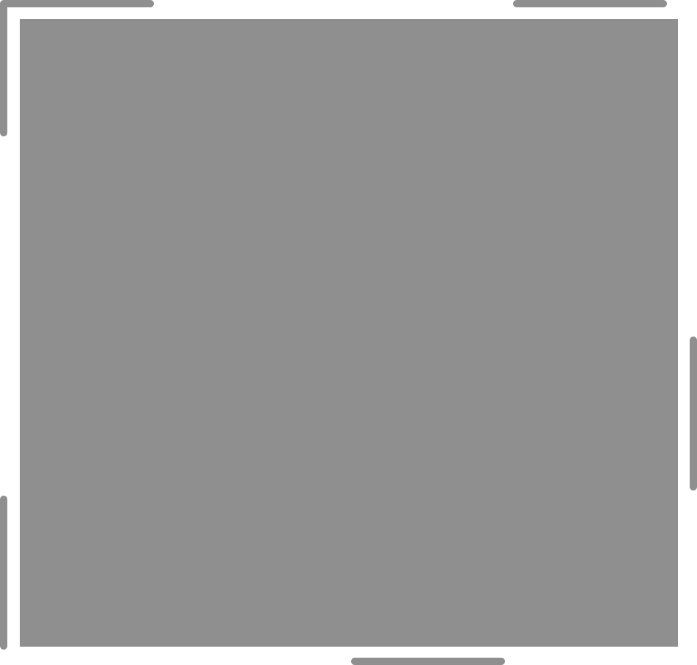 ДЛЯ ВОЕННОСЛУЖАЩИХ УСТАНОВЛЕНО ПРАВО НА ПОЛУЧЕНИЕ 
СТАТУСА ВЕТЕРАНА БОЕВЫХ ДЕЙСТВИЙ И СООТВЕТСТВУЮЩИХ
 МЕР СОЦИАЛЬНОЙ ПОДДЕРЖКИ:
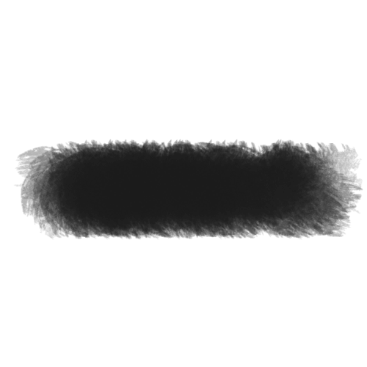 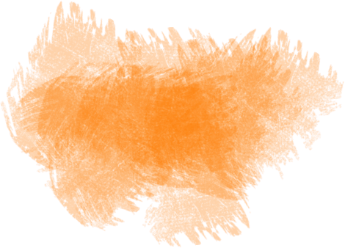 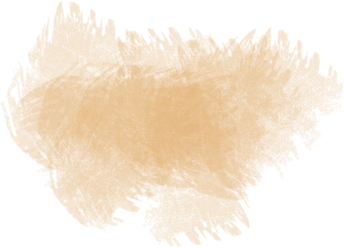 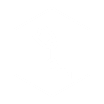 ПРАВО НА ПОЛУЧЕНИЕ МЕДИЦИНСКОЙ ПОМОЩИ В МЕДИЦИНСКИХ ОРГАНИЗАЦИЯХ
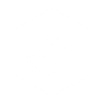 ПРЕИМУЩЕСТВЕННОЕ ПОЛЬЗОВАНИЕ ВСЕМИ ВИДАМИ УСЛУГ УЧРЕЖДЕНИЙ СВЯЗИ, КУЛЬТУРНО-ПРОСВЕТИТЕЛЬСКИХ И СПОРТИВНО- ОЗДОРОВИТЕЛЬНЫХ УЧРЕЖДЕНИЙ
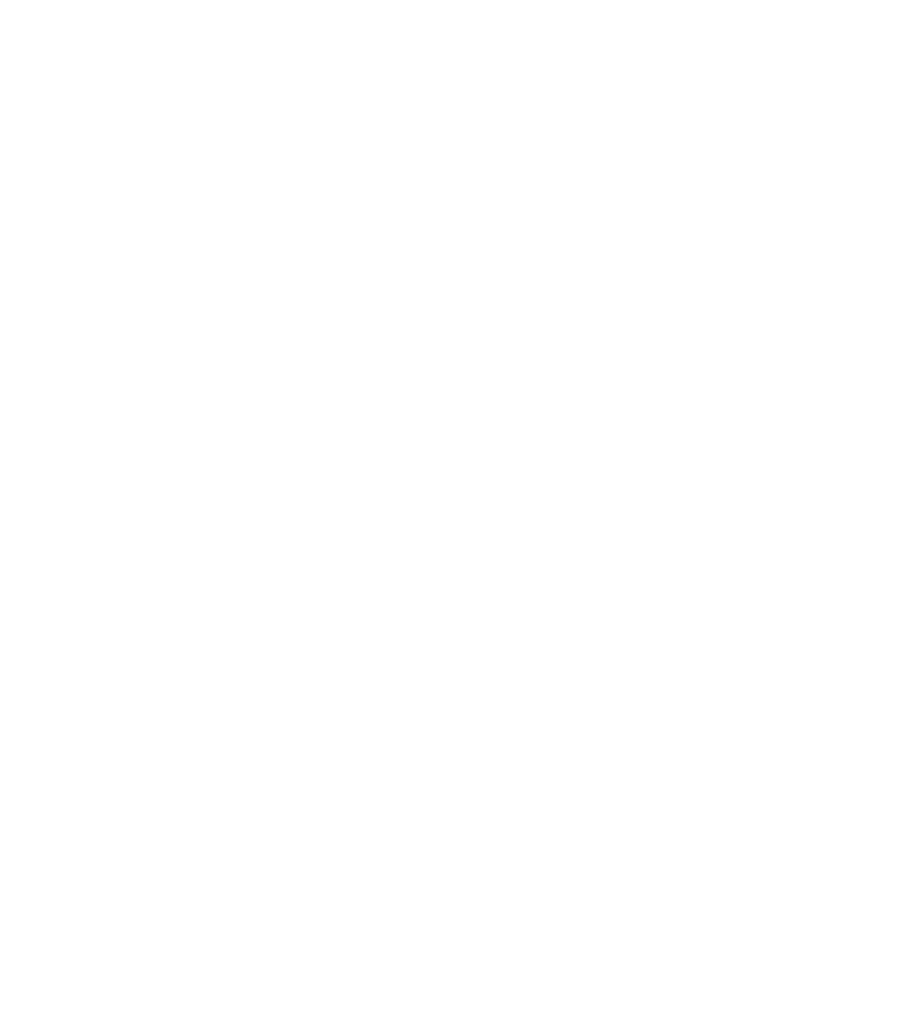 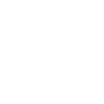 ЛЬГОТНОЕ ОБЕСПЕЧЕНИЕ ЖИЛЬЕМ
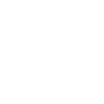 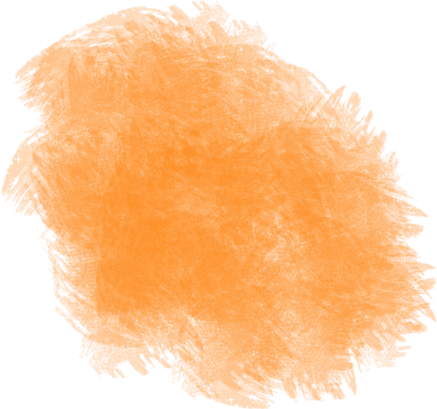 ПЕРВООЧЕРЕДНОЕ ПРАВО НА ПРИОБРЕТЕНИЕ 
САДОВЫХ ЗЕМЕЛЬНЫХ УЧАСТКОВ
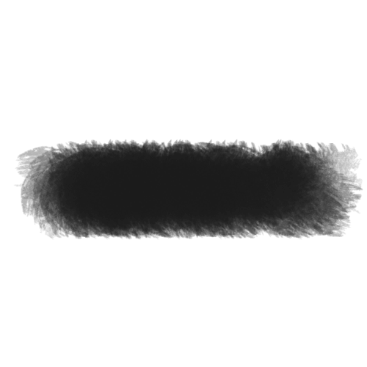 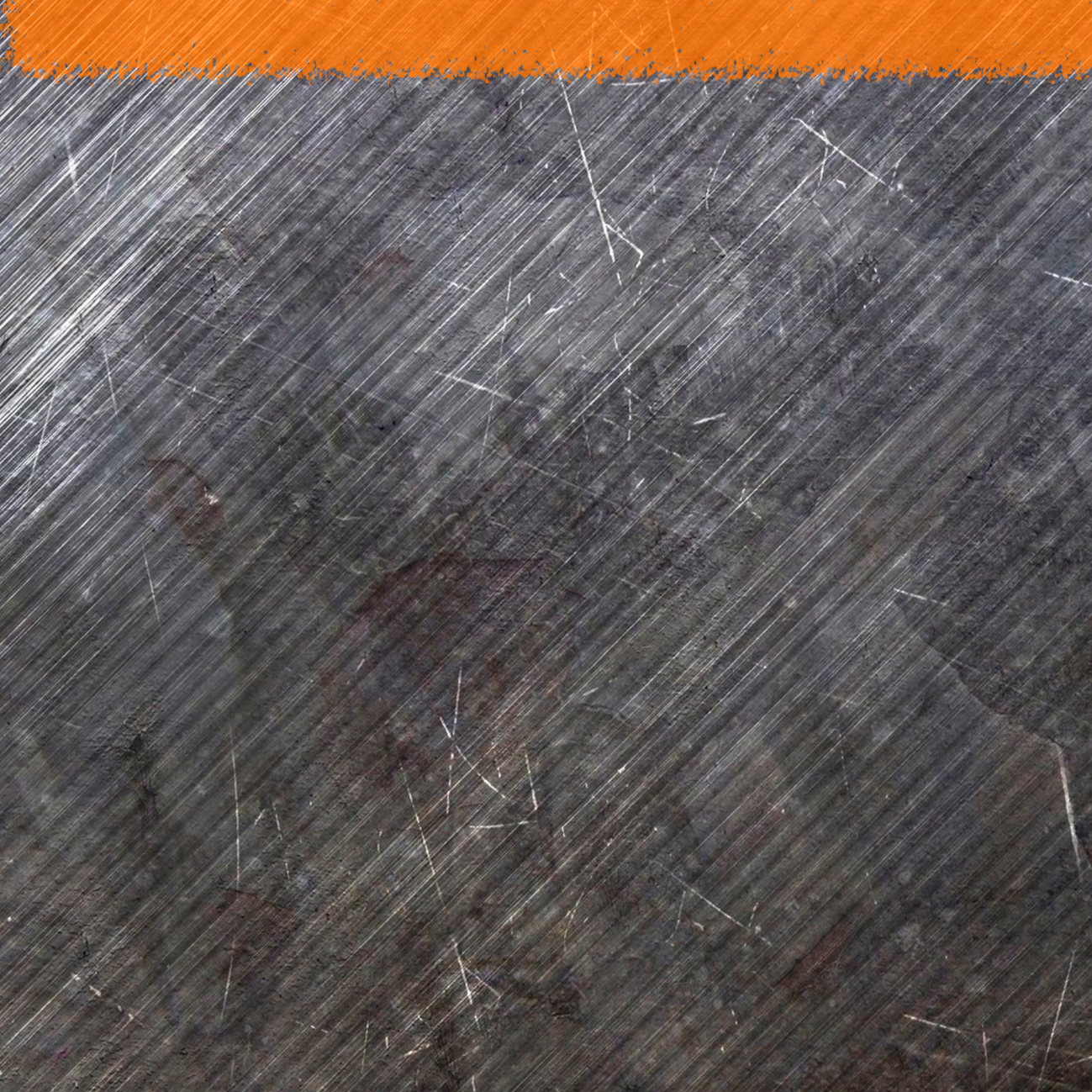 СОЦИАЛЬНЫЕ ГАРАНТИИ ВЕТЕРАНОВ БОЕВЫХ ДЕЙСТВИЙ
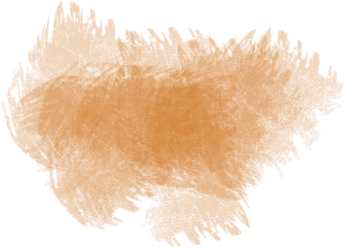 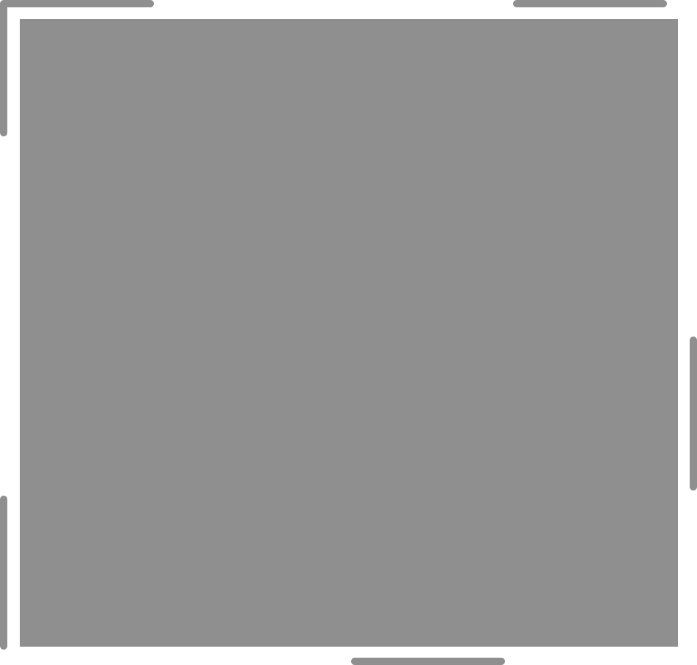 ДЛЯ ВОЕННОСЛУЖАЩИХ УСТАНОВЛЕНО ПРАВО НА ПОЛУЧЕНИЕ СТАТУСА ВЕТЕРАНА БОЕВЫХ ДЕЙСТВИЙ И СООТВЕТСТВУЮЩИХ МЕР СОЦИАЛЬНОЙ ПОДДЕРЖКИ:
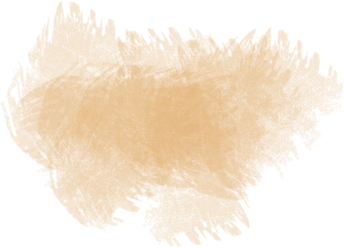 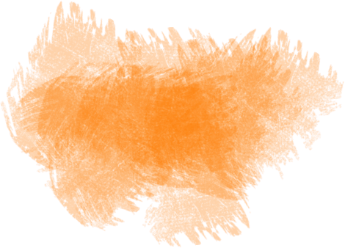 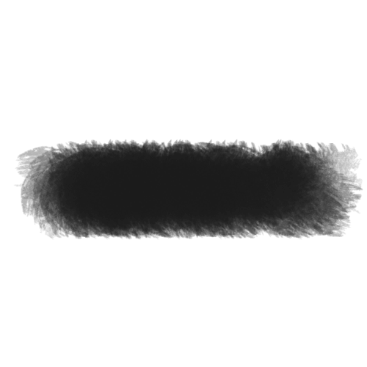 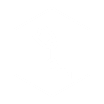 ОБЕСПЕЧЕНИЕ ПРОТЕЗАМИ И  
ПРОТЕЗНО-ОРТОПЕДИЧЕСКИМИ ИЗДЕЛИЯМИ
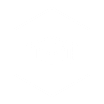 ВНЕКОНКУРСНОЕ ПОСТУПЛЕНИЕ 
В ВУЗЫ (В ПРЕДЕЛАХ КВОТЫ)
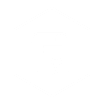 ПРОФЕССИОНАЛЬНОЕ ОБУЧЕНИЕ ЗА 
СЧЕТ СРЕДСТВ РАБОТОДАТЕЛЯ
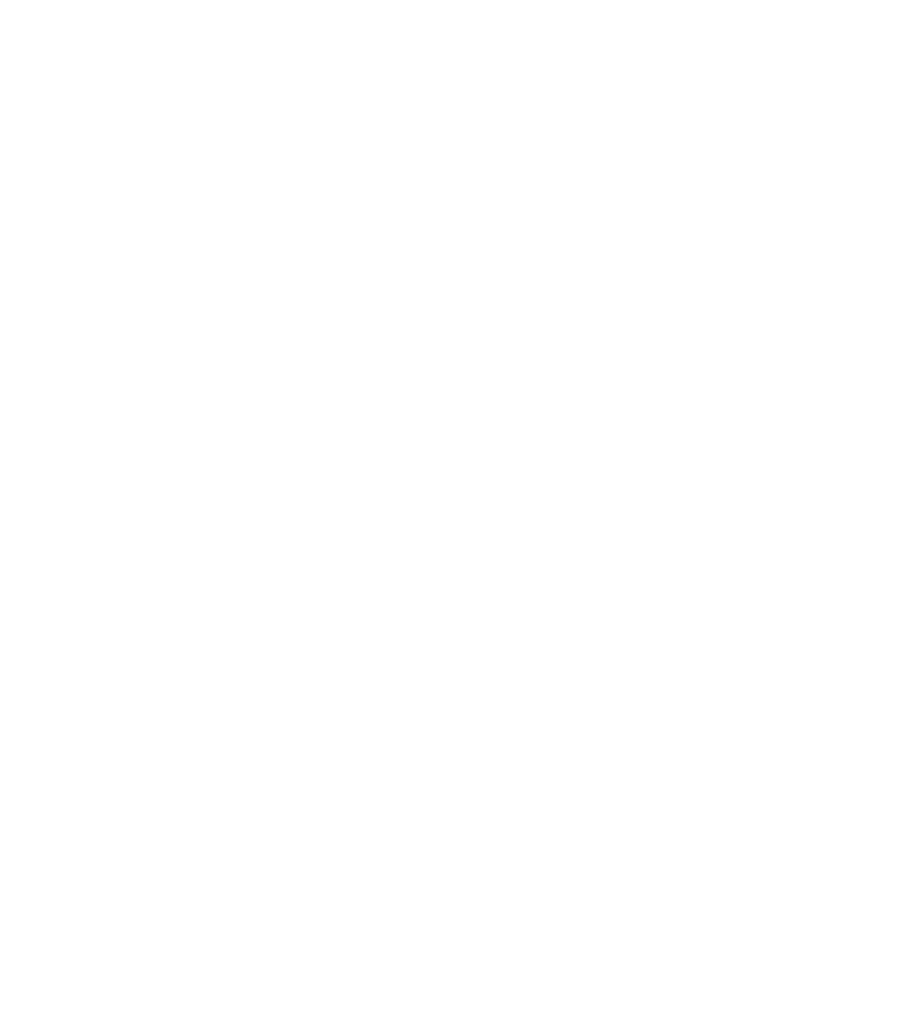 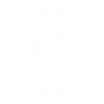 ИСПОЛЬЗОВАНИЕ ОТПУСКА 
В УДОБНОЕ ВРЕМЯ
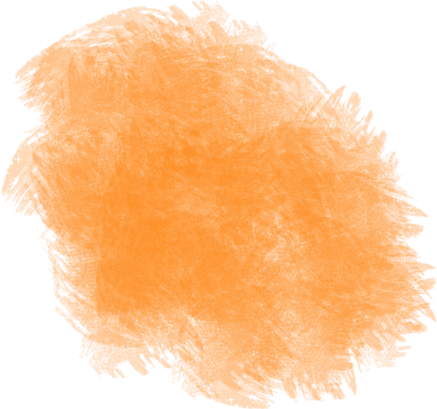 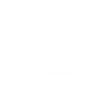 ВНЕОЧЕРЕДНОЕ ПРИОБРЕТЕНИЕ БИЛЕТОВ 
НА ВСЕ ВИДЫ ТРАНСПОРТА